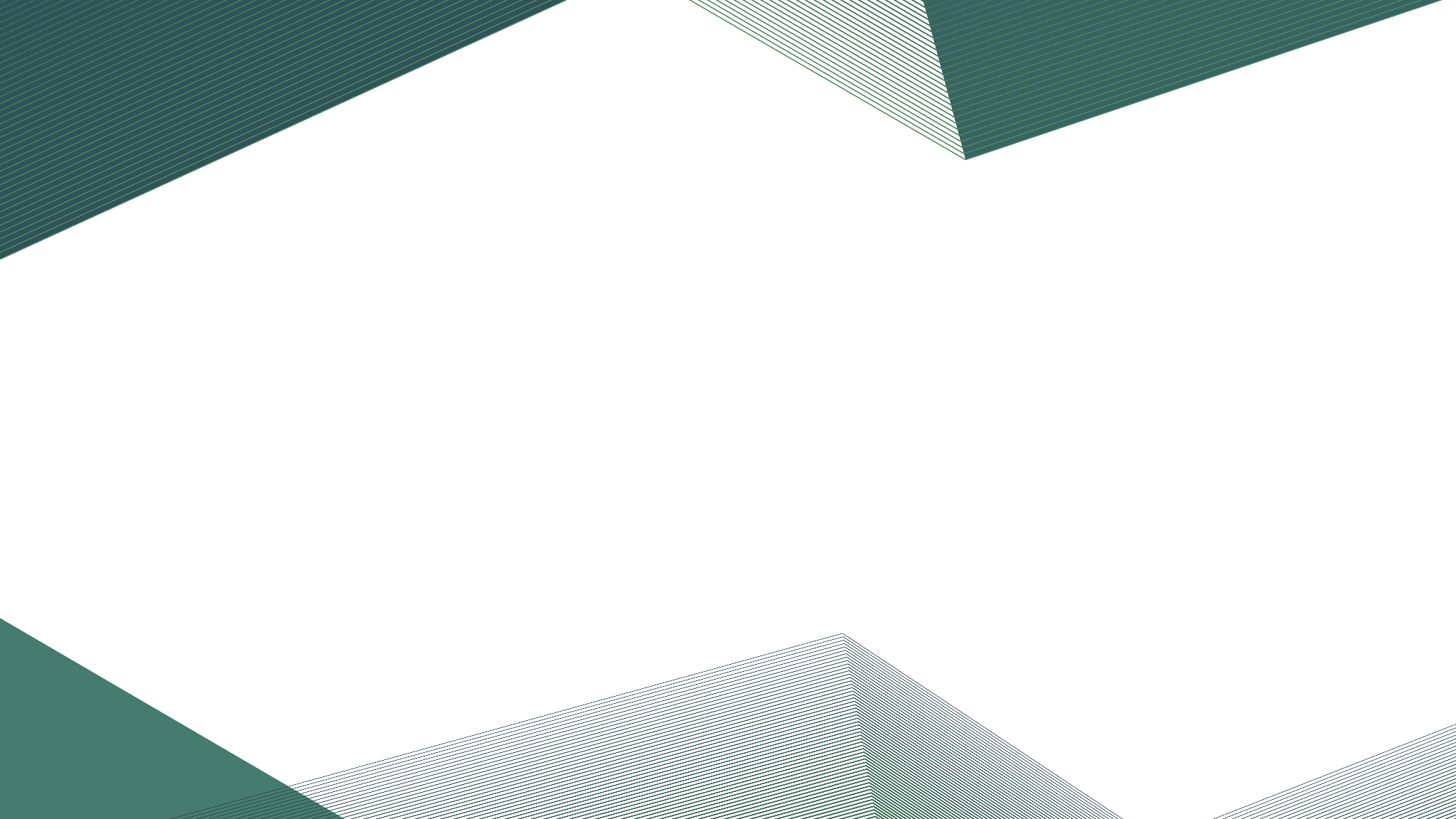 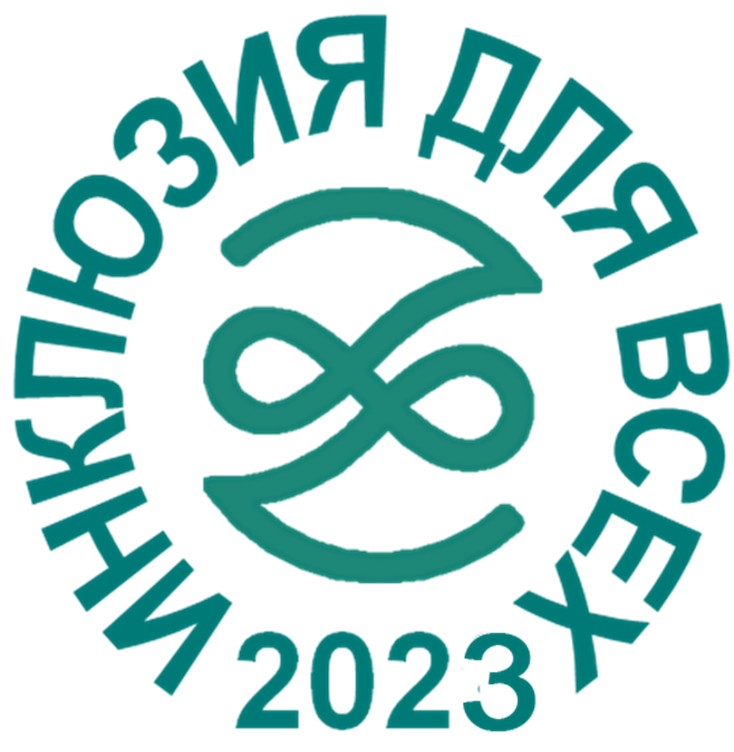 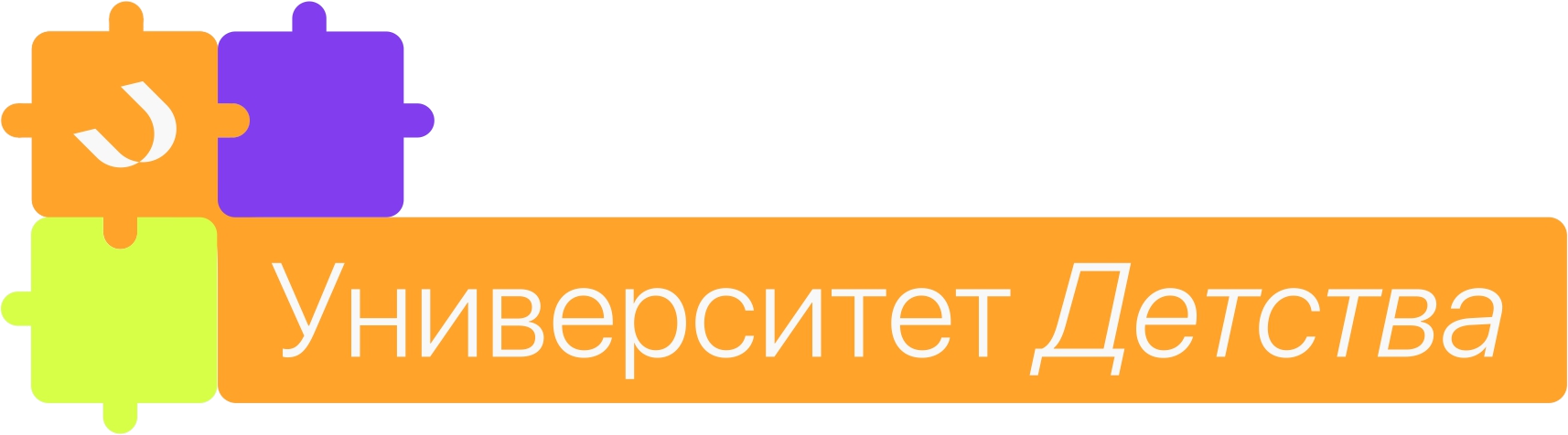 II Международная модульная научно-практическая конференция “Инклюзия для всех 2023”
Особенности формирования преемственности в работе с детьми с интеллектуальными нарушениями (УО, РАС, ТМНР): семья, детский сад, школа
Симон Ирина Сергеевна
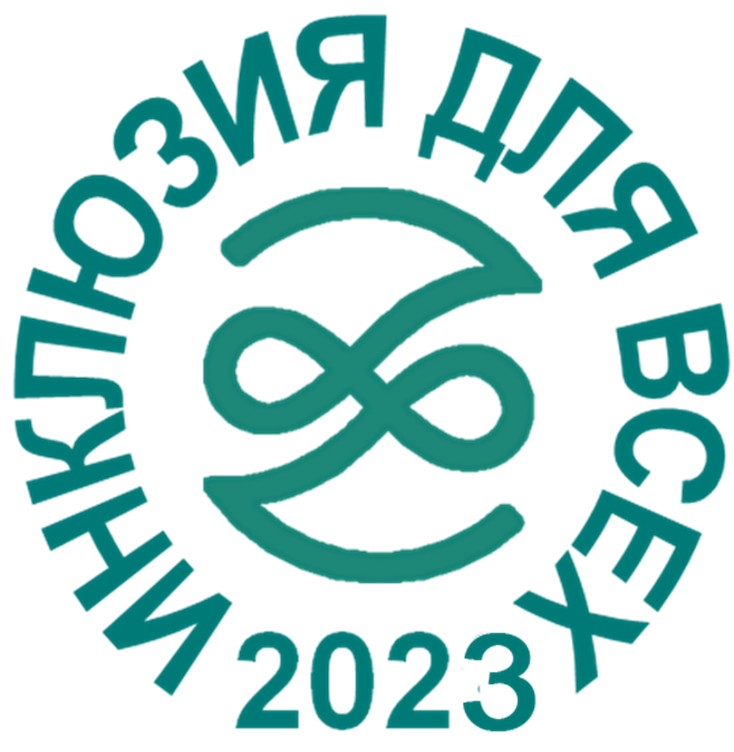 МБОУ «Северская школа-интернат для обучающихся с ограниченными возможностями здоровья»
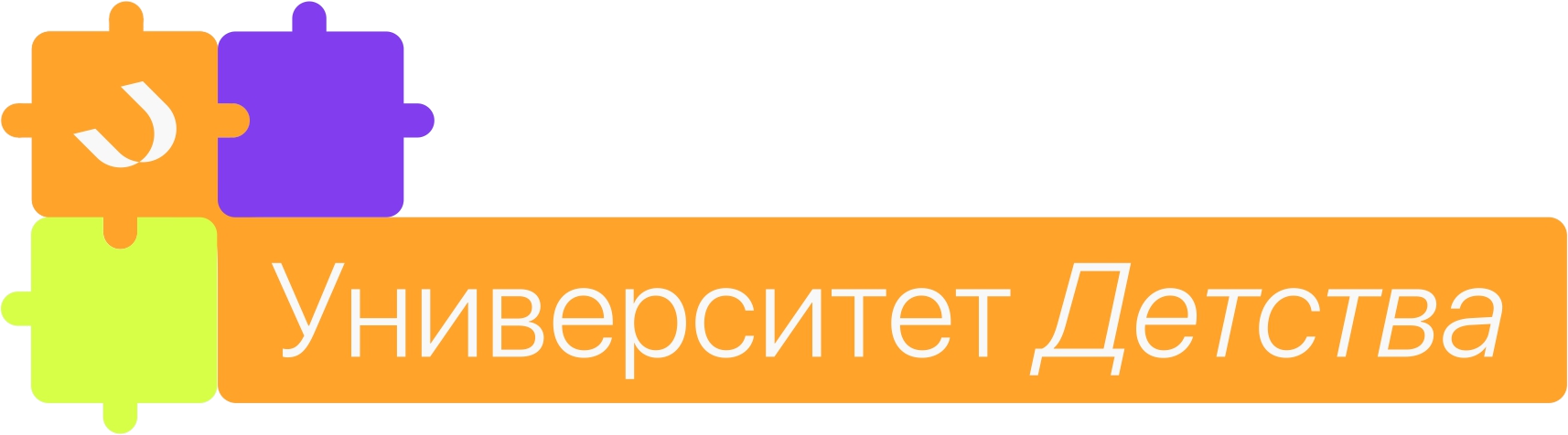 Дата создания - 7 сентября 1961 г.
 
Учредитель: Управление образования Администрации ЗАТО Северск.
 
Адрес: 636037, Томская область, г.Северск, ул. Калинина, 104.
E-mail:  school-oovz@seversk.gov70.ru

 https://vk.com/club215226512      https://t.me/schoolovzseversk
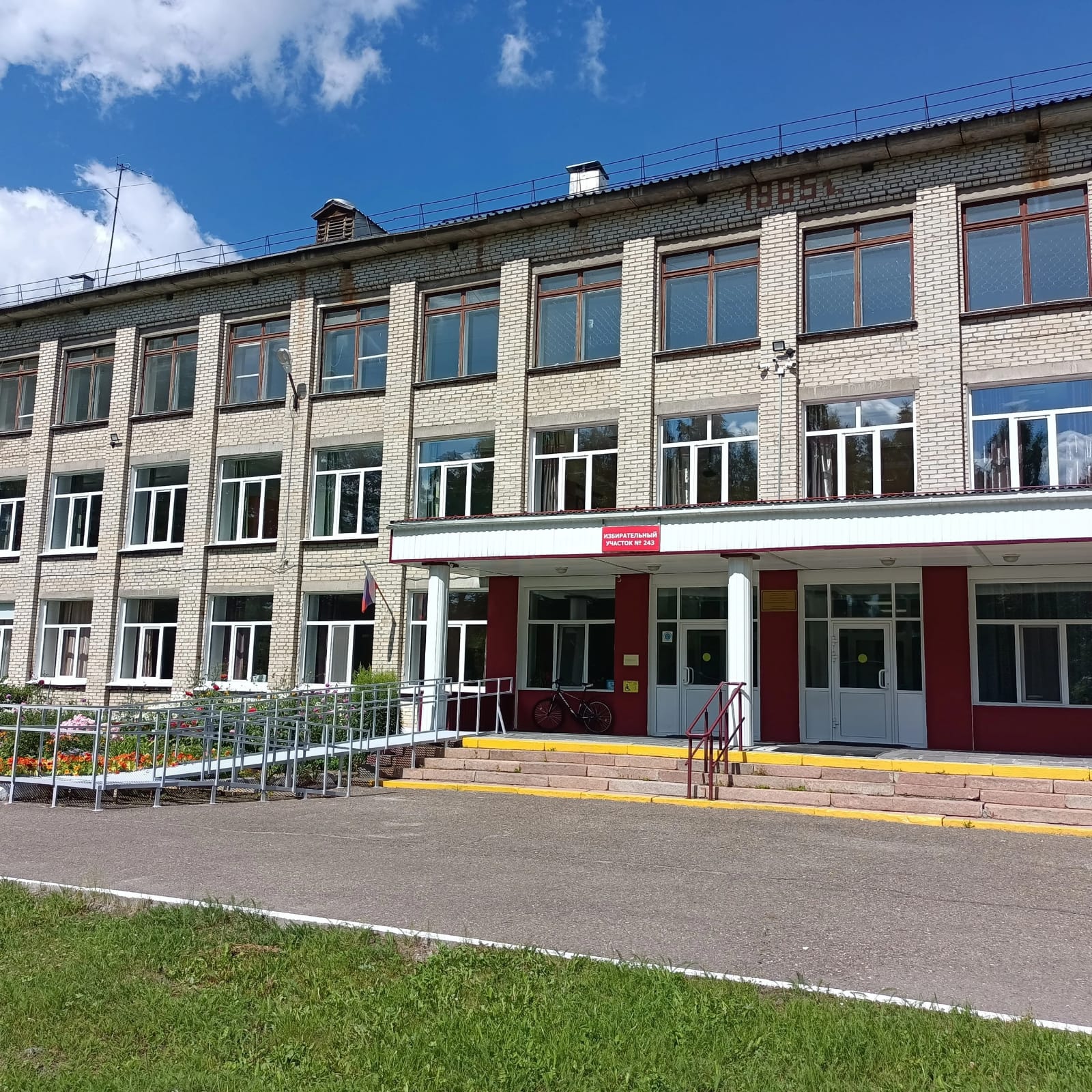 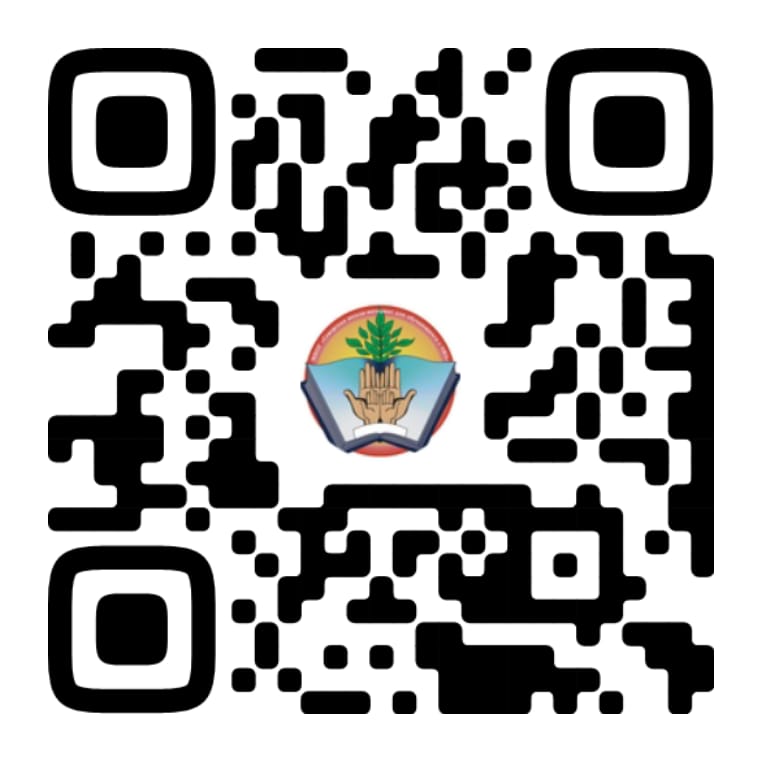 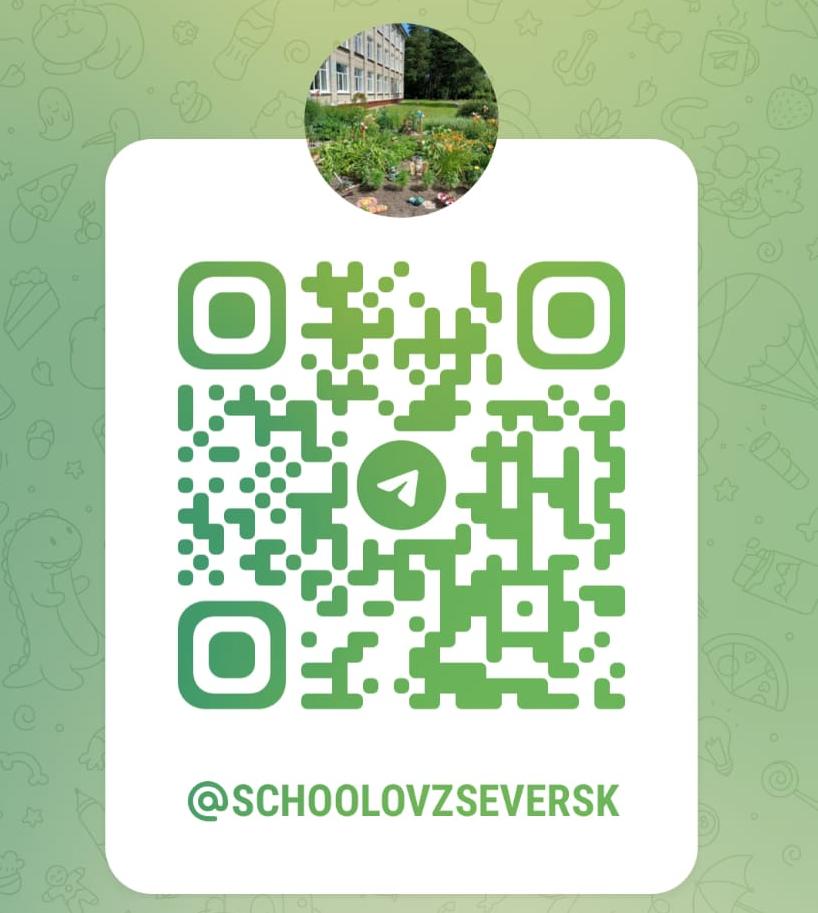 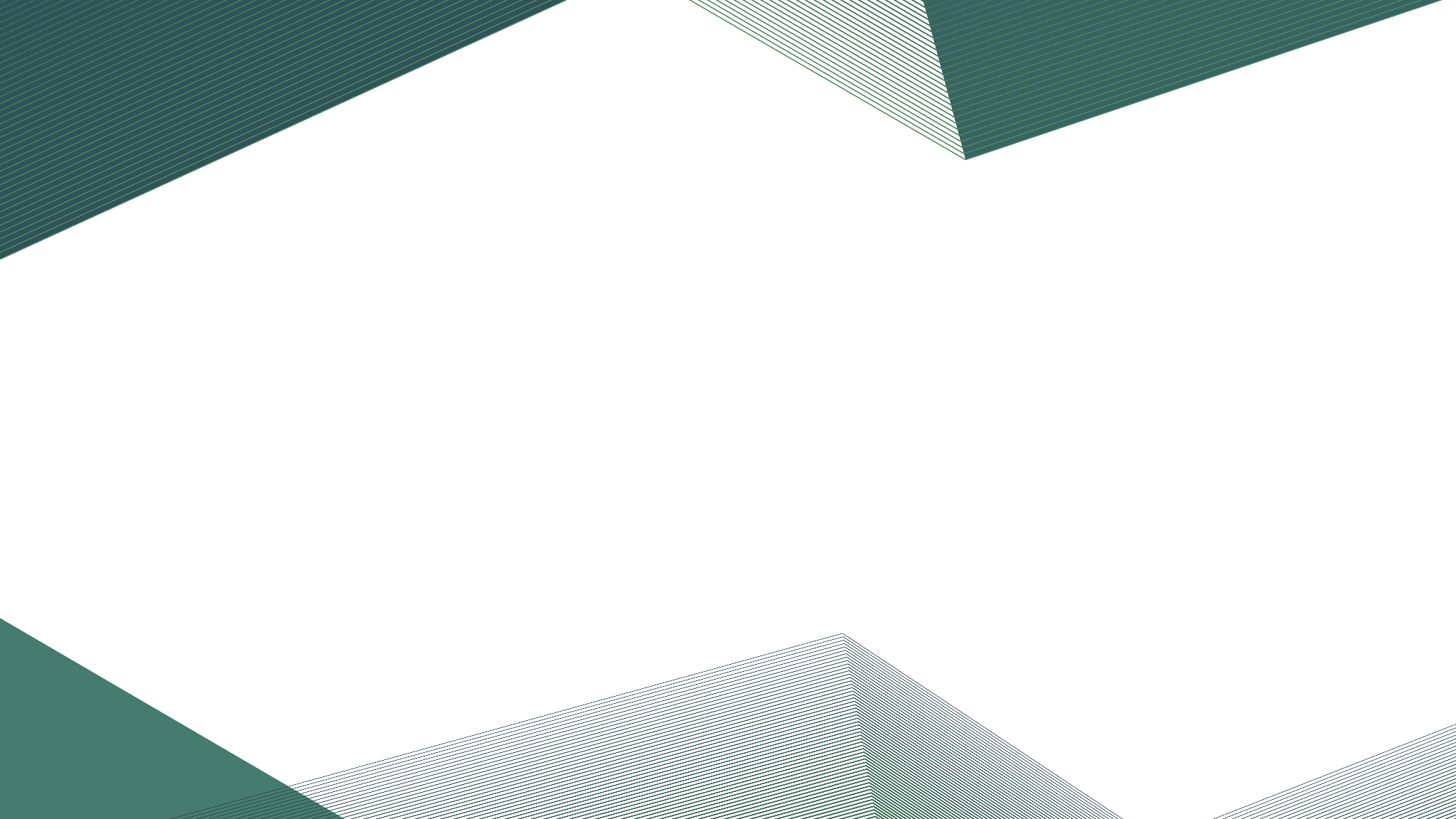 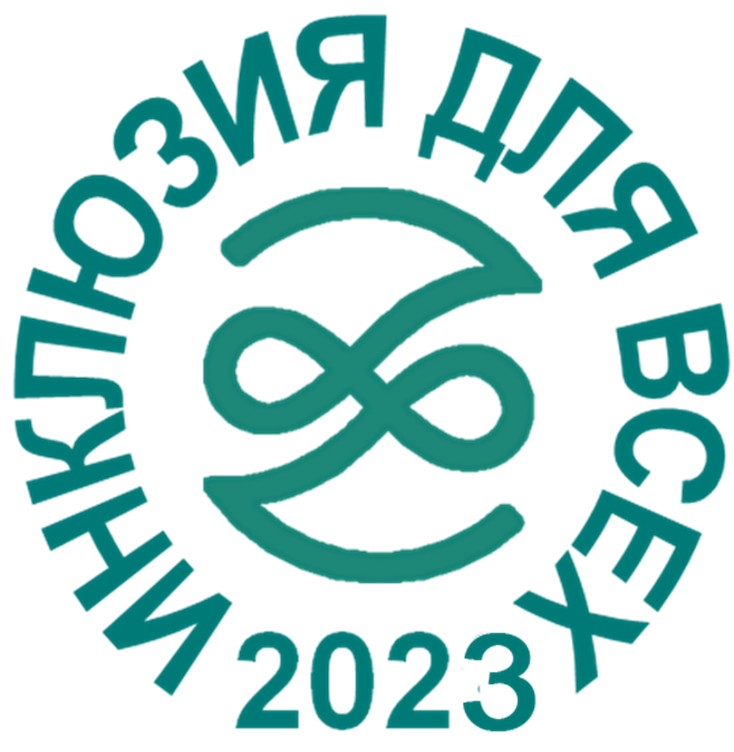 Семья - детский сад - школа
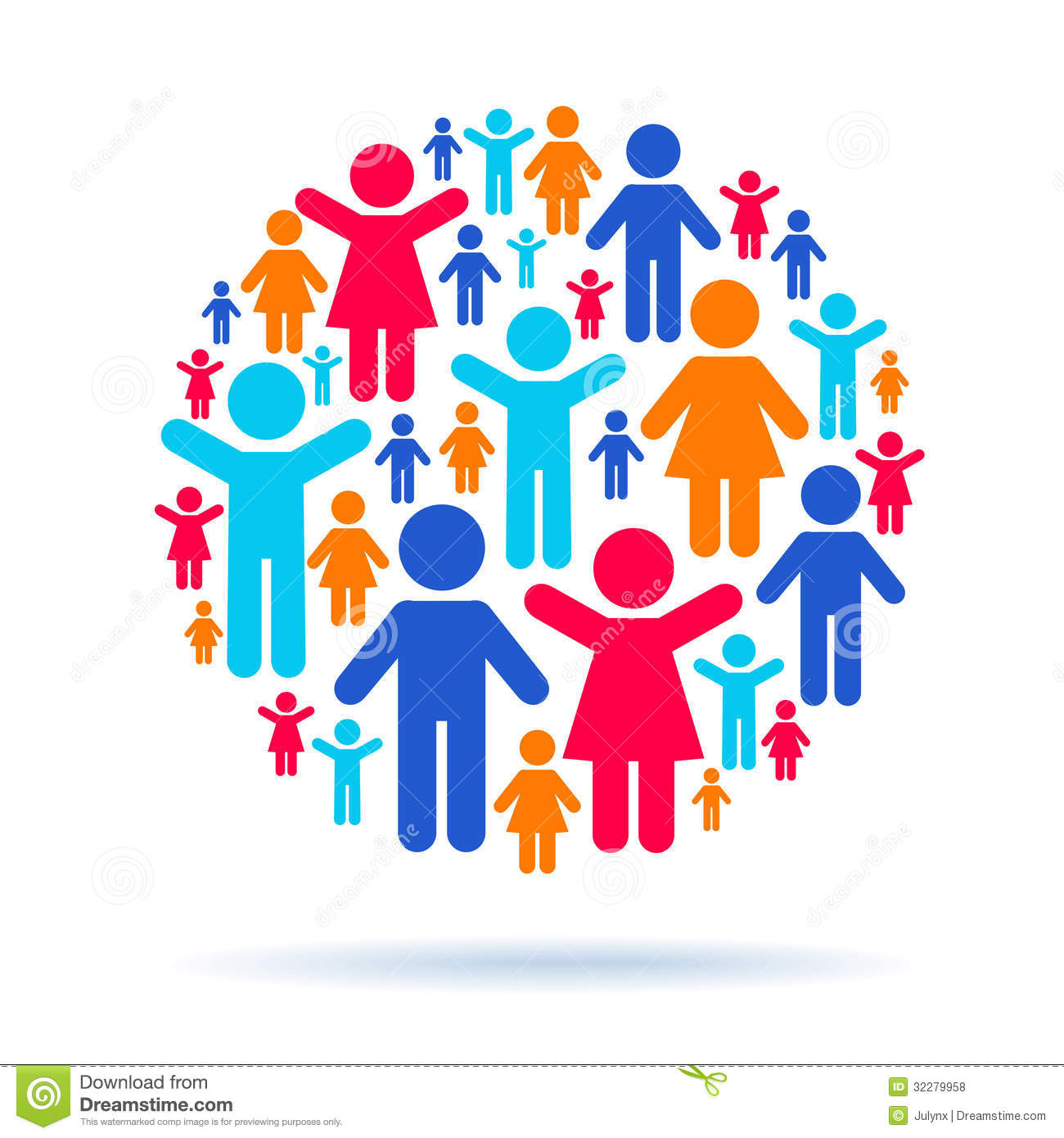 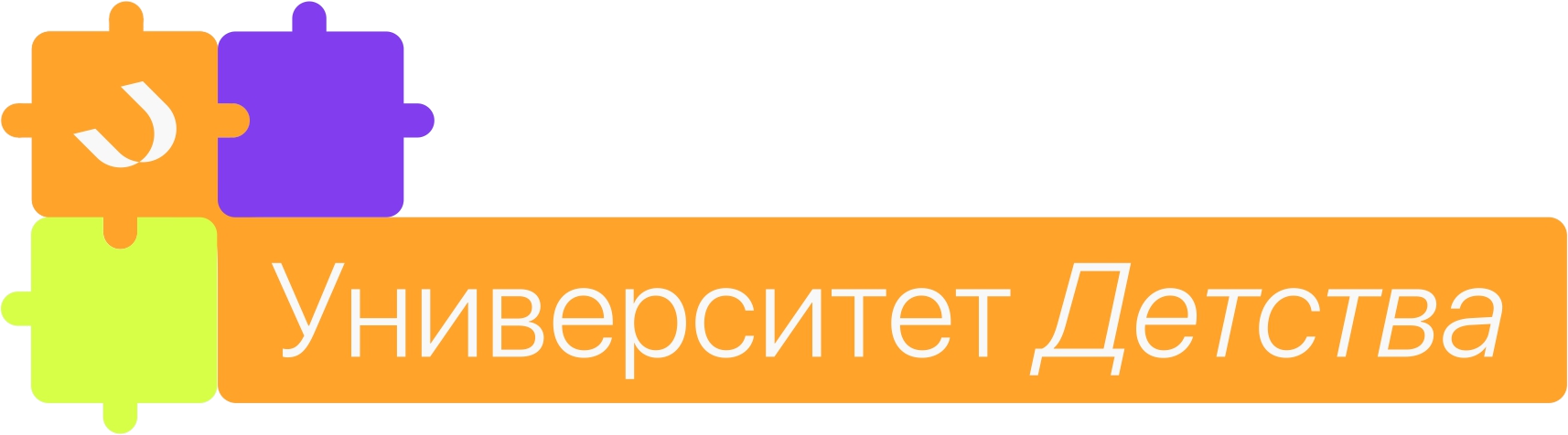 Страх 
Тревога
Претензии
Доверие
Поддержка
Взаимопонимание
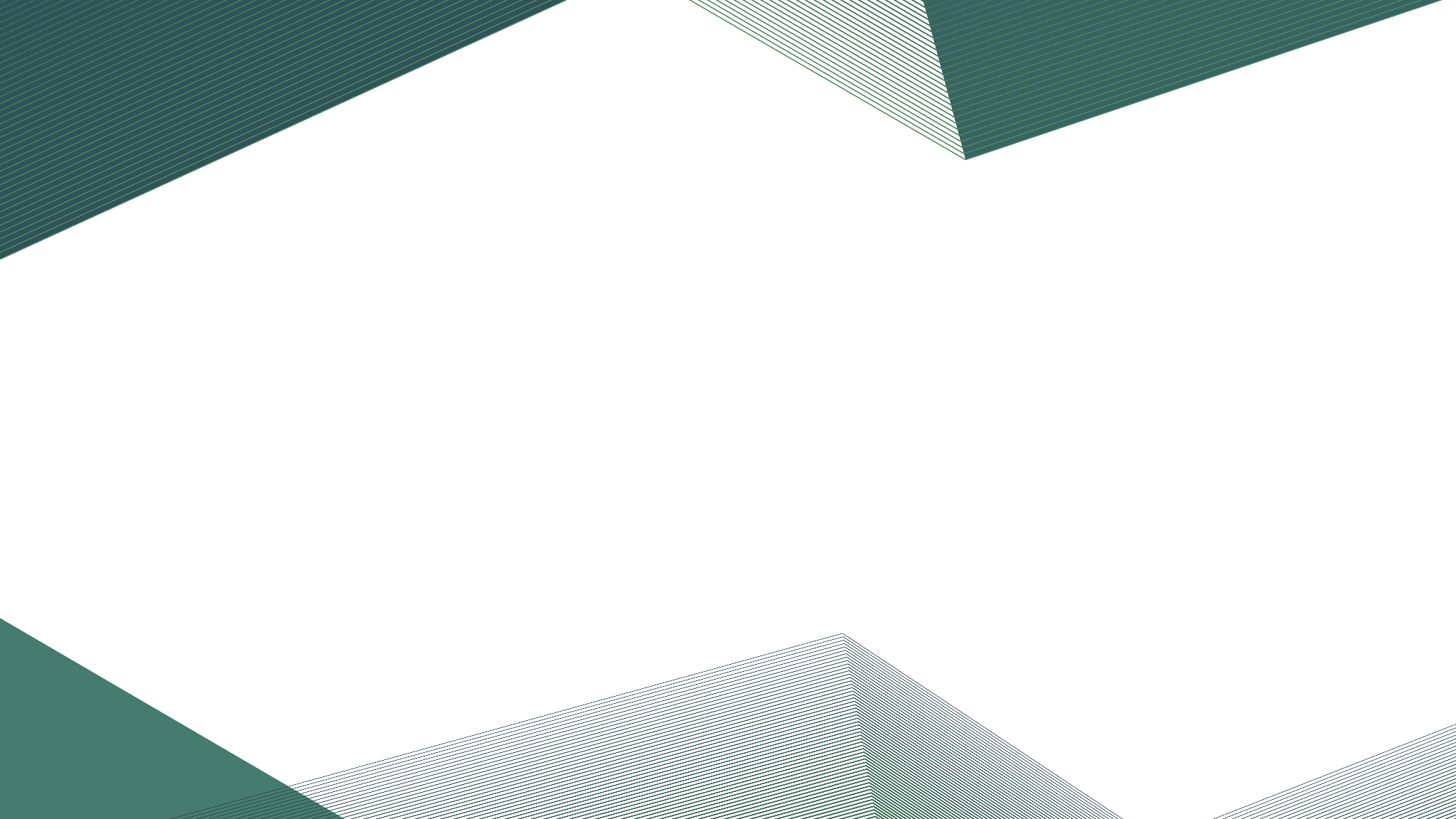 ВРЕМЯ
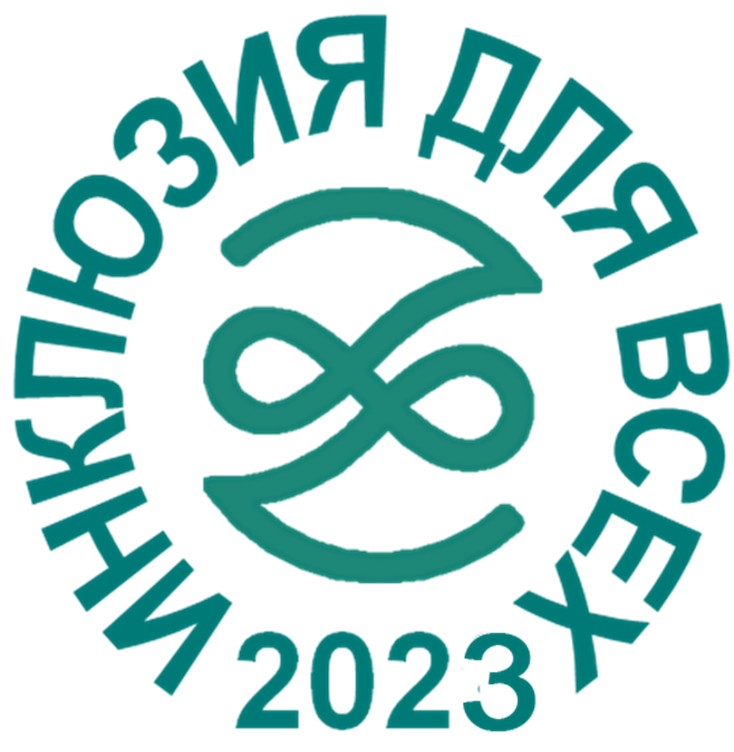 Социальное партнерство
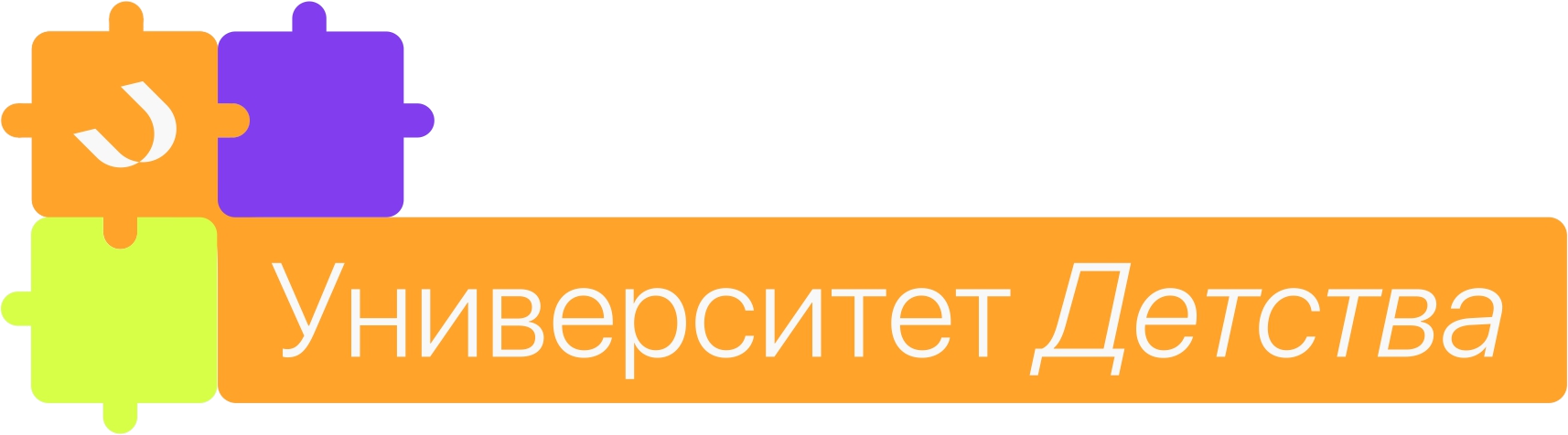 Направлено на обеспечение преемственности образовательного процесса в организационной, воспитательно-образовательной деятельности, 
а также на успешную адаптацию
Цель: сотрудничество сторон при реализации образовательных программ (дошкольного и основного общего образования): обмен педагогическими технологиями, формами и методами работы с детьми, родителями/законными представителями для развития личности детей, достижения ими целевых ориентиров
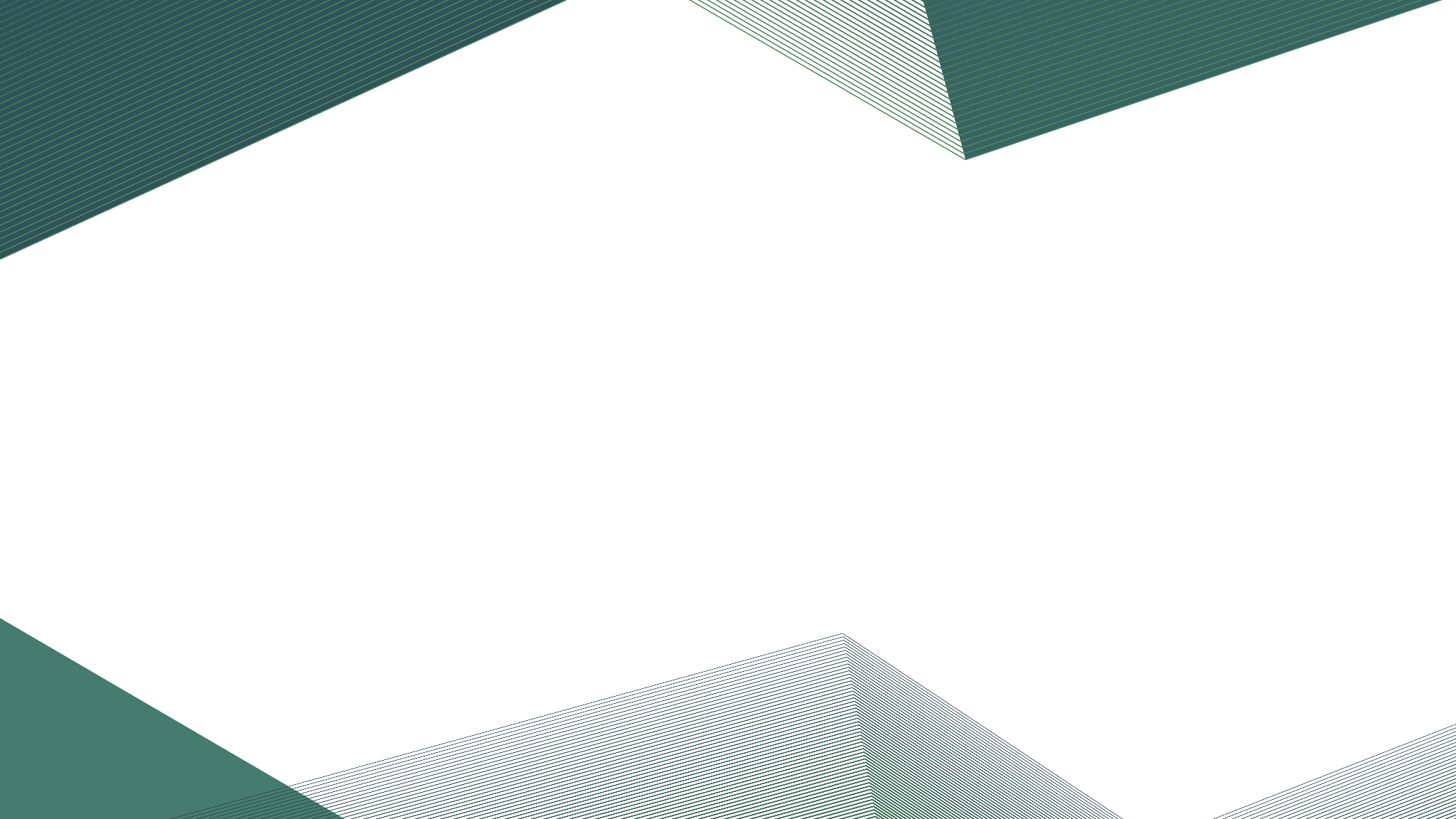 Обязательства
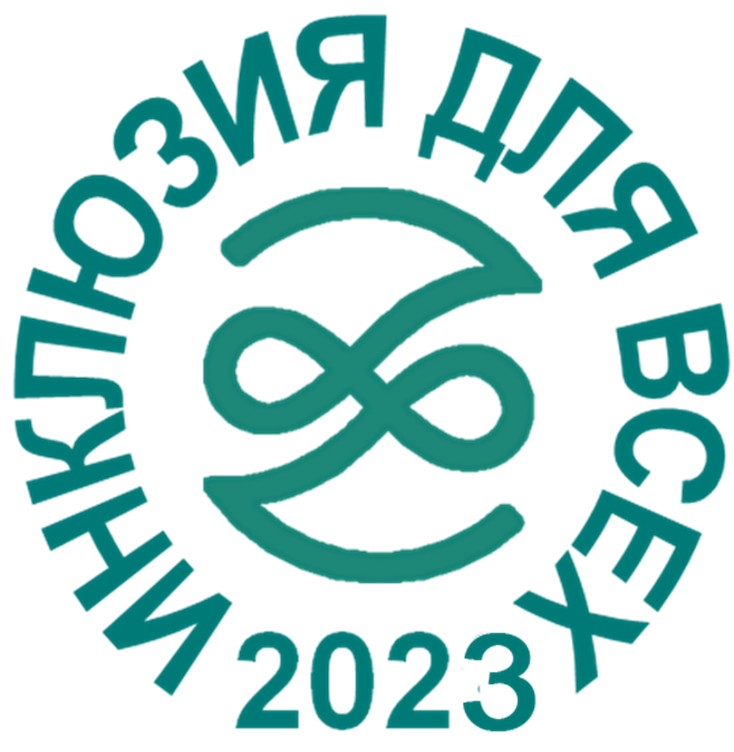 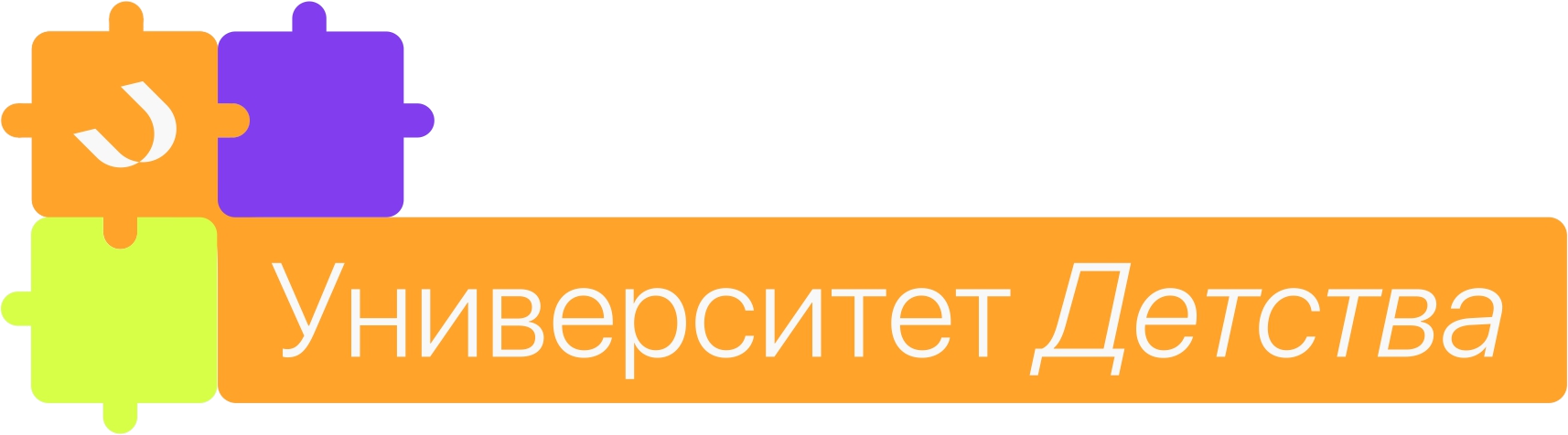 Школа-интернат
Детский сад
Знакомить учителей начальных классов и специалистов школы с ООП, АООП ДОУ, целевыми ориентирами освоения программы на этапе завершения дошкольного образования.
Проводить диагностические наблюдения и предоставлять по запросу учителей доступную информацию об уровне готовности выпускников к школе и их индивидуальных особенностях развития.
Участвовать и организовывать совместные открытые мероприятия (спортивные, театрализованные и другие праздники), для детей и родителей/законных представителей.
Знакомить воспитателей и специалистов ДОУ с программой обучения в 1 классе.
Осуществлять анализ успеваемости первоклассников, предоставлять по запросу ДОУ доступную информацию об уровне успеваемости/неуспеваемости учеников,  их причинах, проблемах адаптации.
Участвовать и организовывать совместные открытые мероприятия (спортивные, театрализованные и другие праздники), для детей и родителей/законных представителей.
Оказывать ДОУ шефскую помощь, проводить в каникулы совместные мероприятия для воспитанников с целью разновозрастного общения и личностного развития детей.
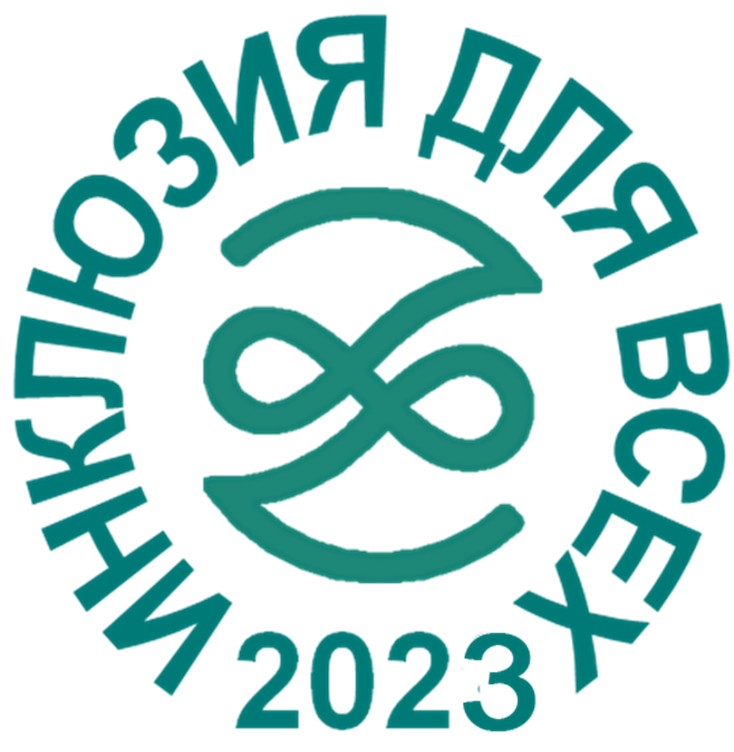 Совместный план работы
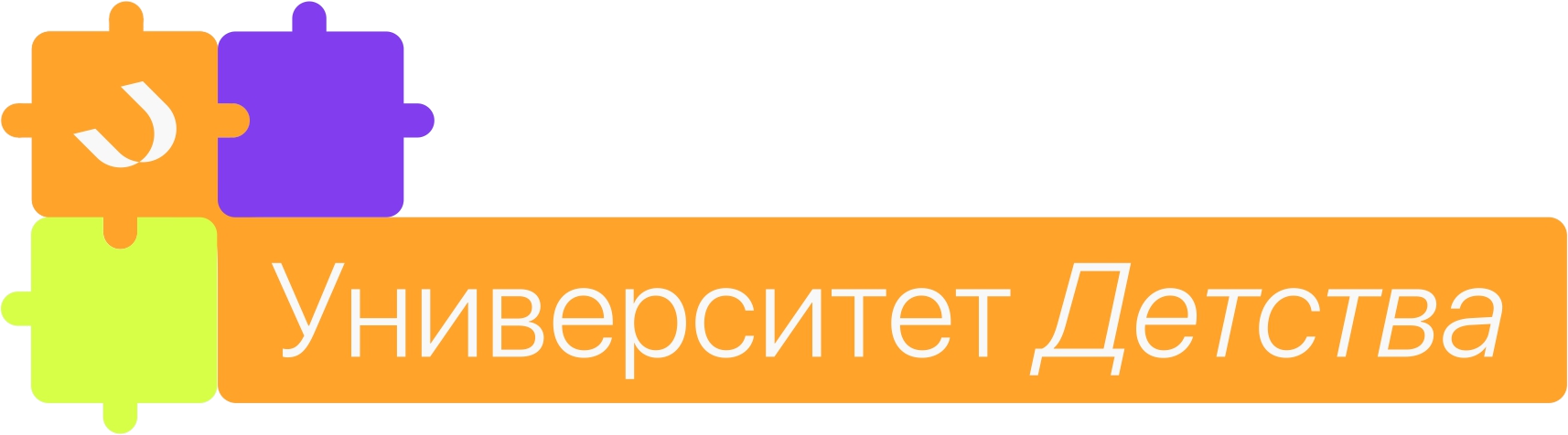 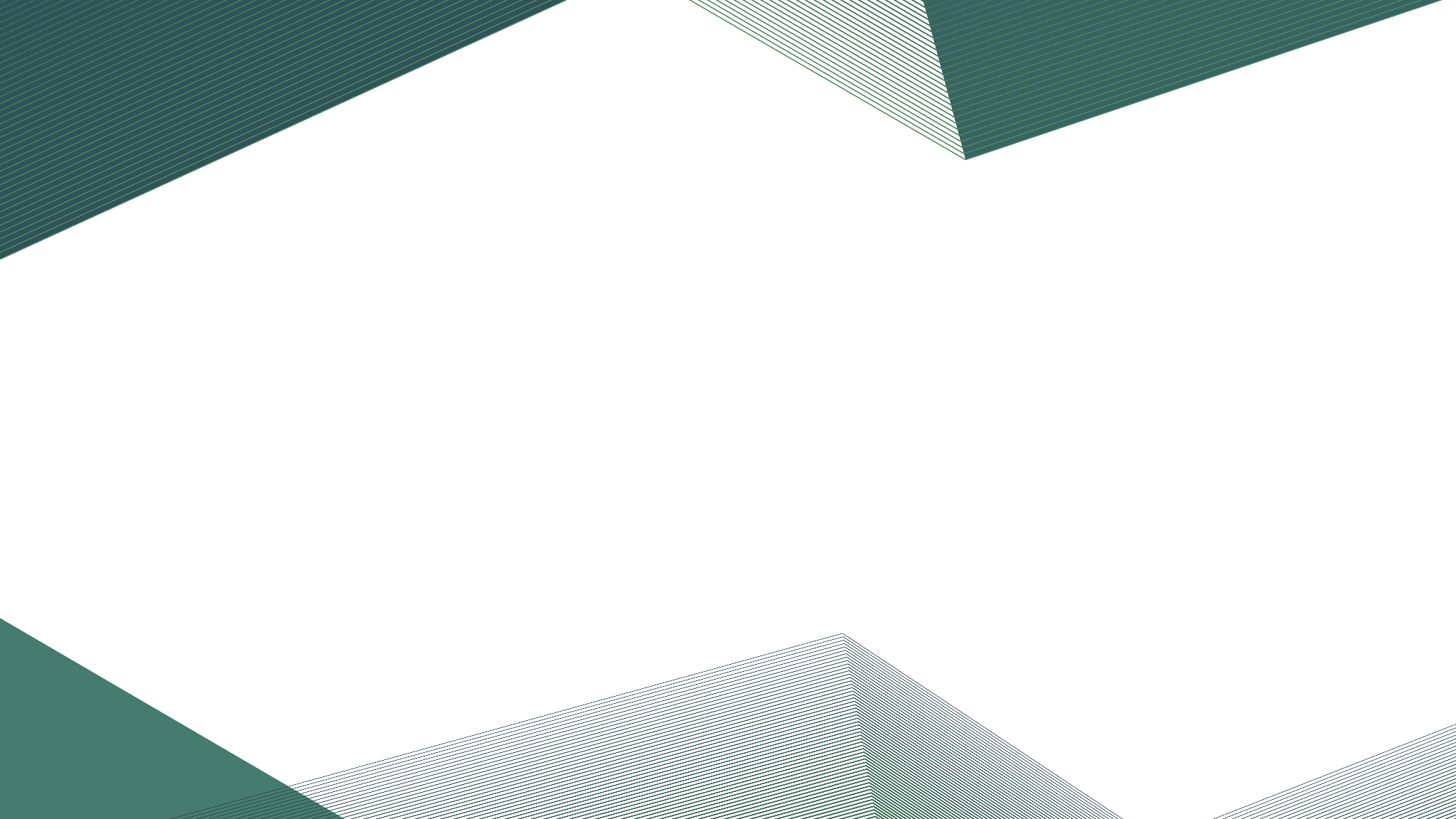 Муниципальный месячник 
коррекционной педагогики
«Особый ребенок: опыт помощи»
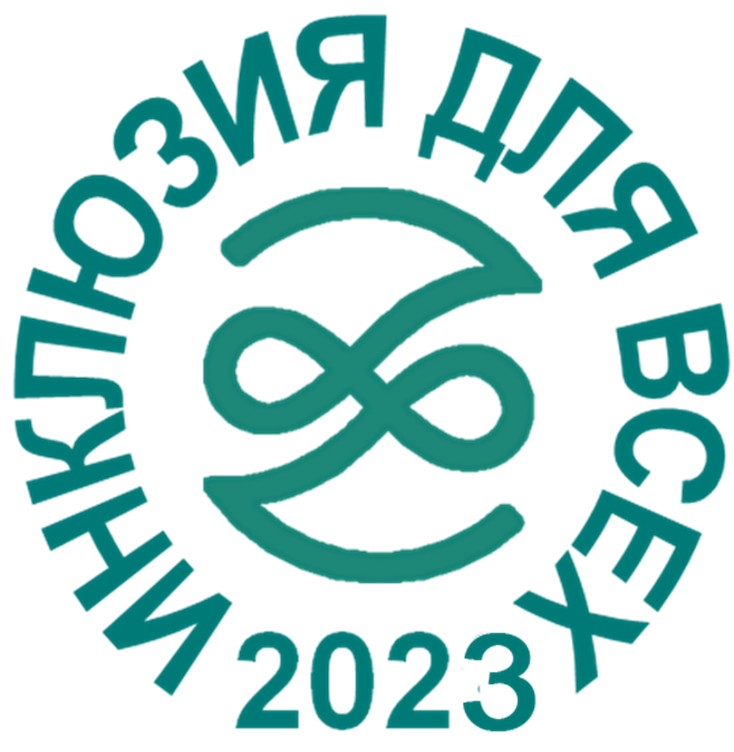 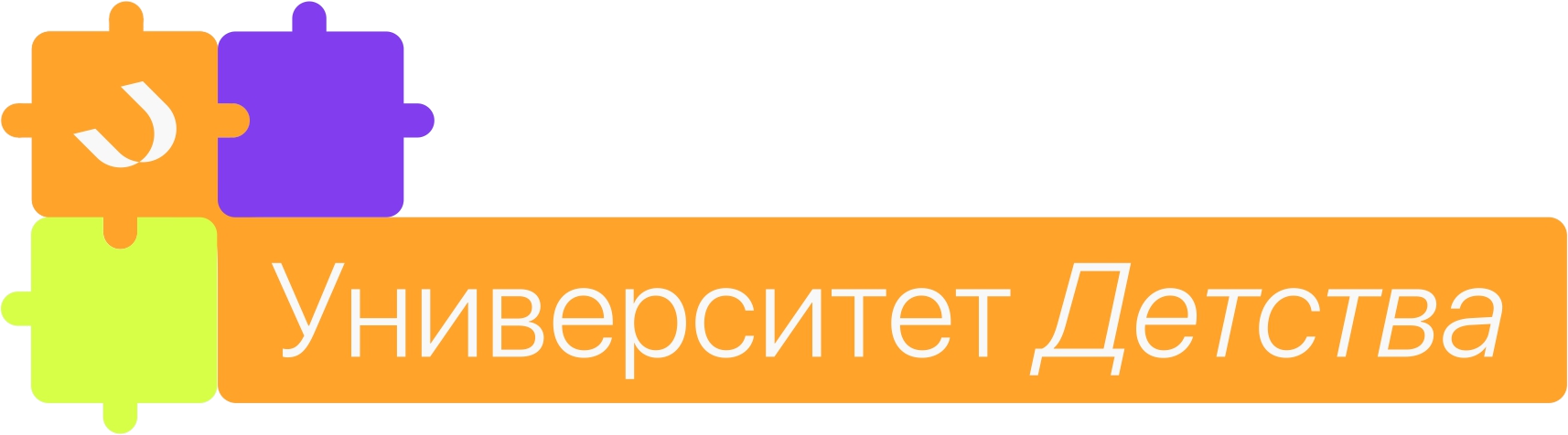 Реализуется с 2011 года
Выставки детских творческих работ.
Показ открытых уроков и занятий, проводимых педагогами школы-интернат и ДОУ.
Представление методического материала, тиражирование опыта в виде очных и стендовых докладов и мастер-классов.
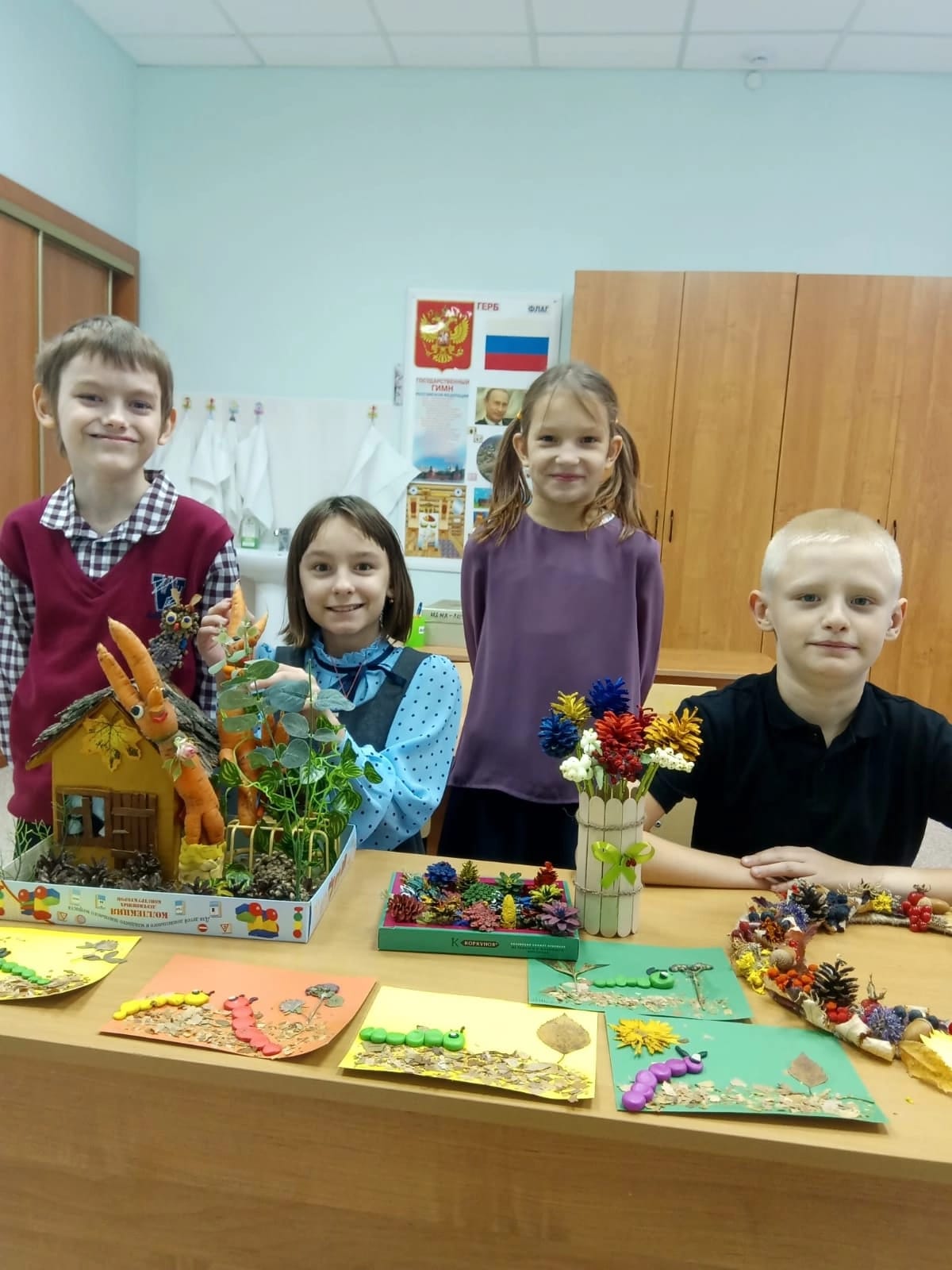 http://internat.seversk.ru/index.php/vystavka-tvorcheskij-rabot-v-ramkakh-mesyachnika-korrektsionnoj-pedagogiki-osobyj-rebenok-opyt-pomoshchi-1 

http://center-edu.ssti.ru/OBZ5.php
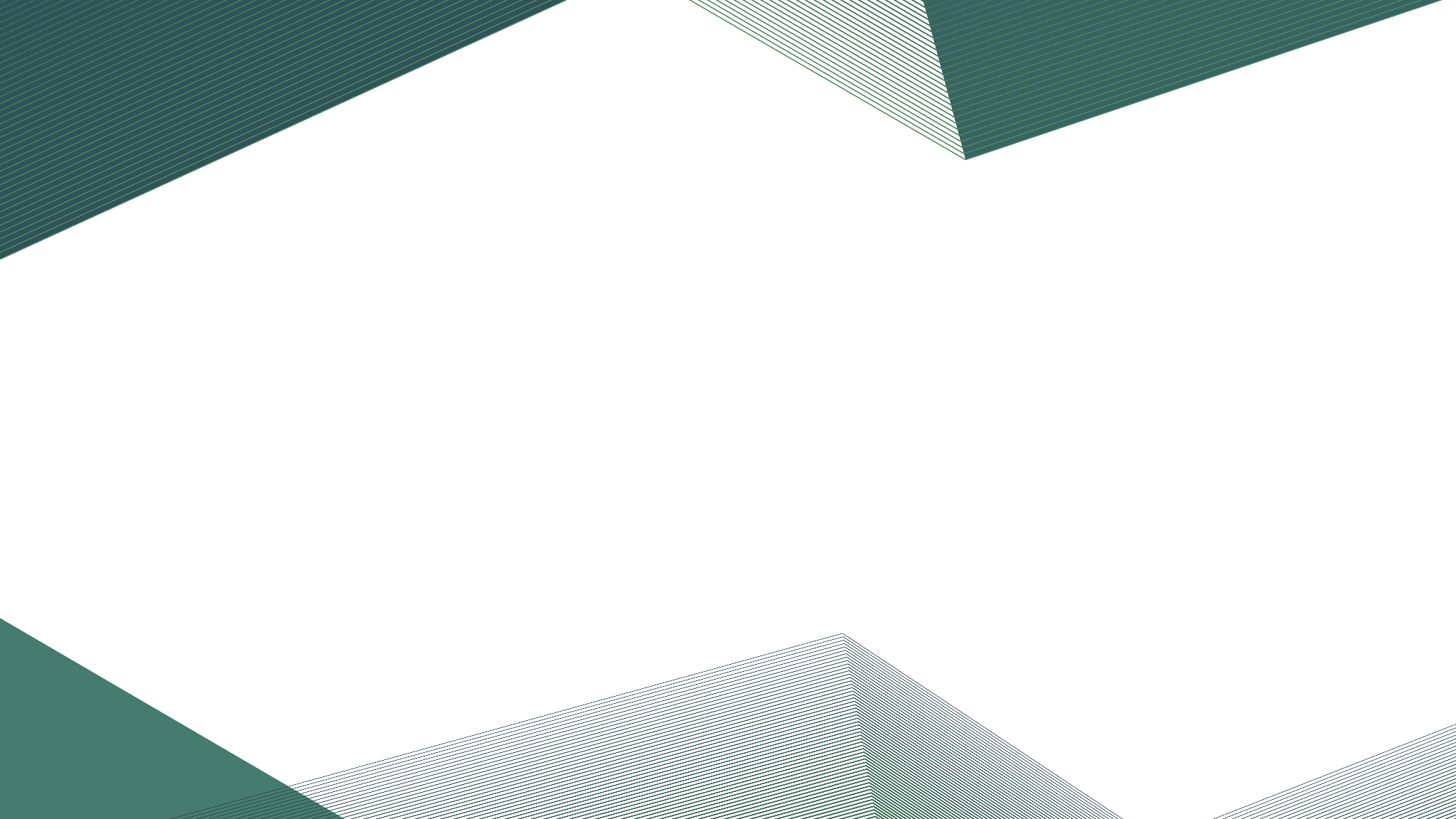 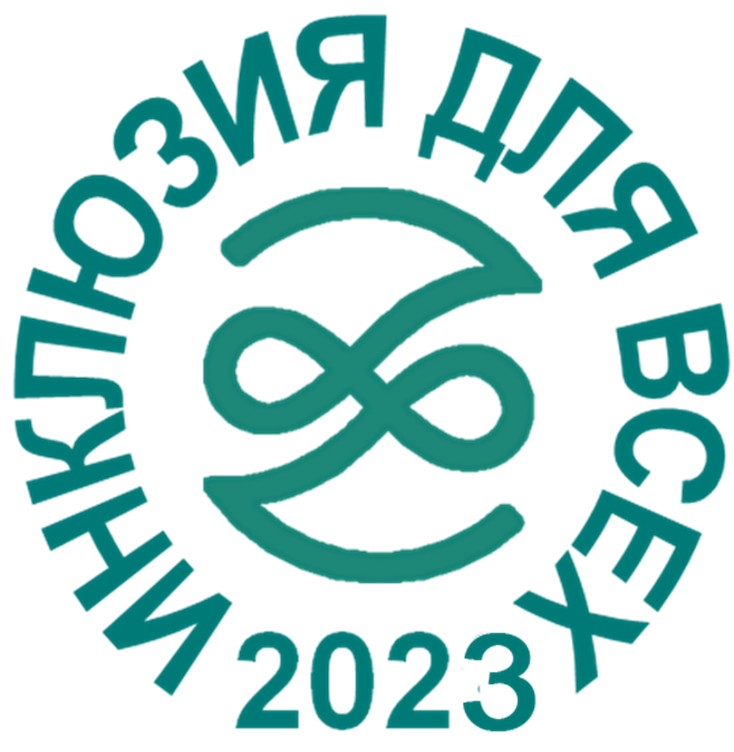 День здоровья
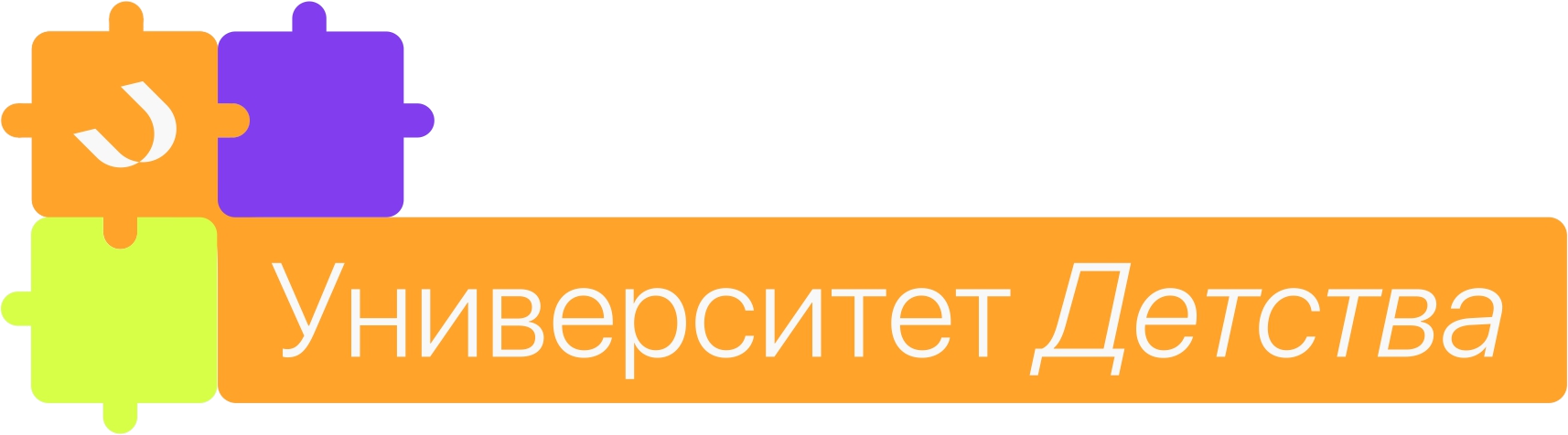 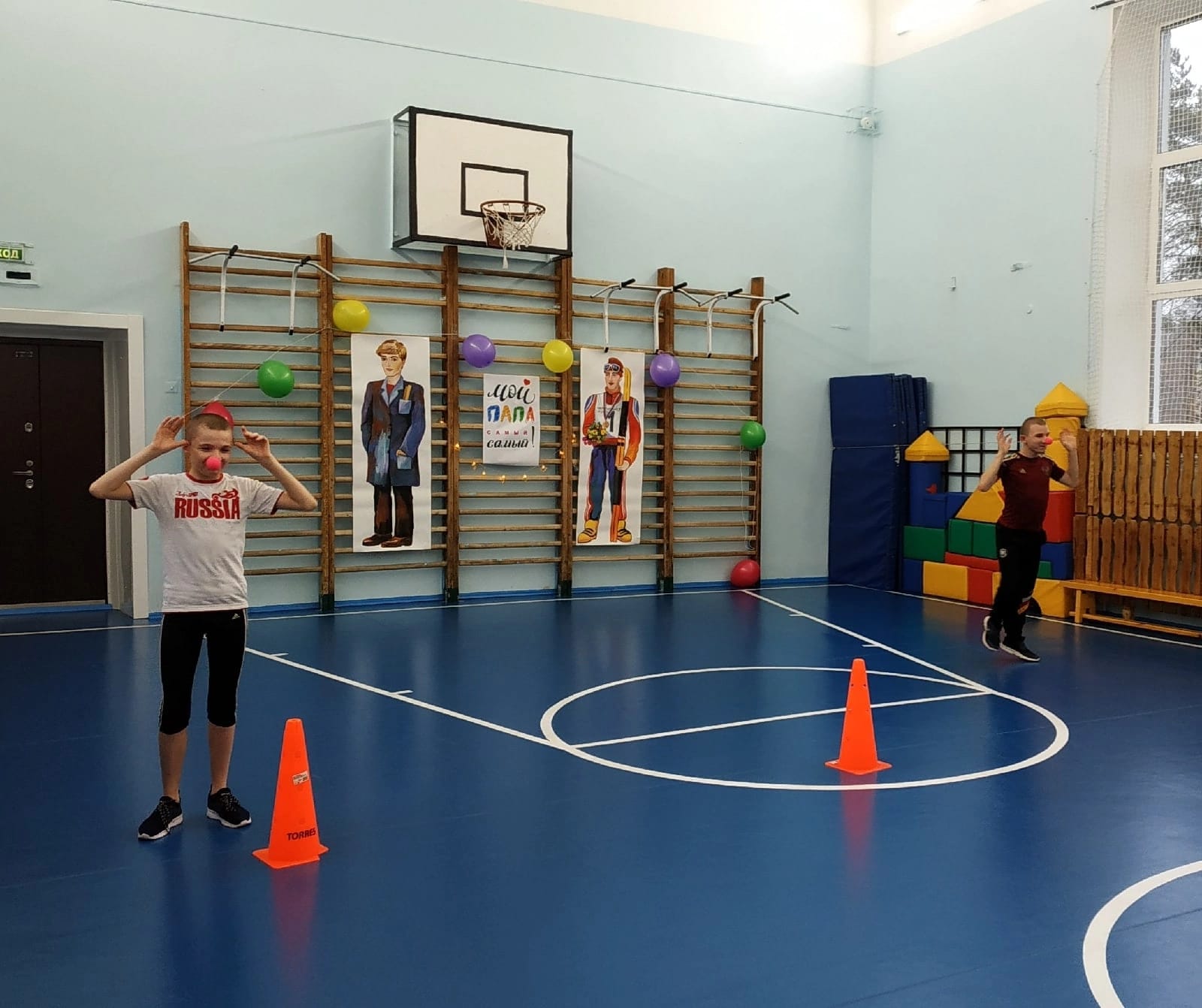 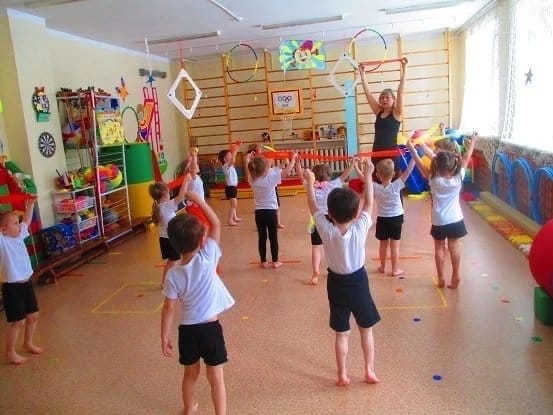 картинка
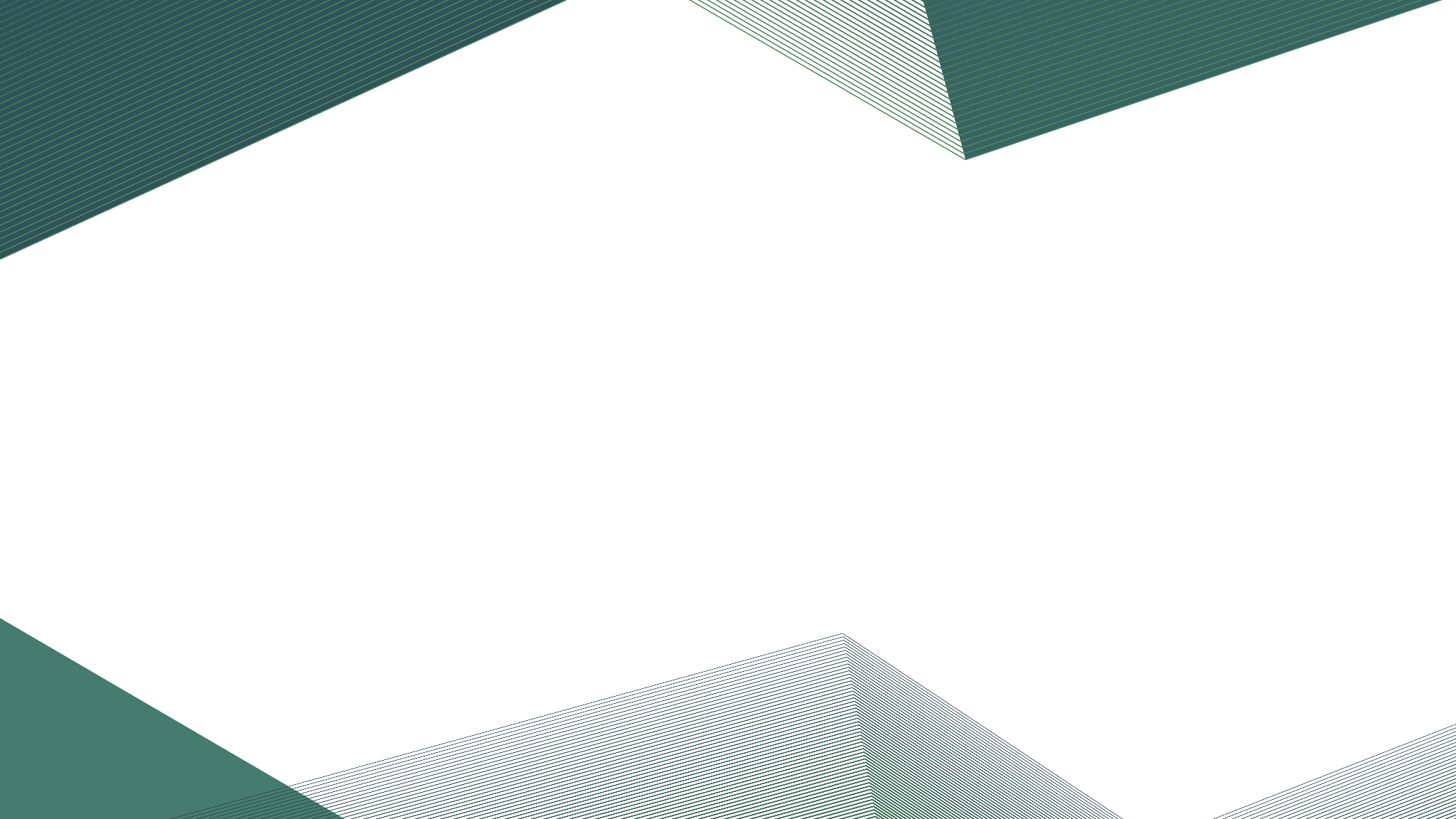 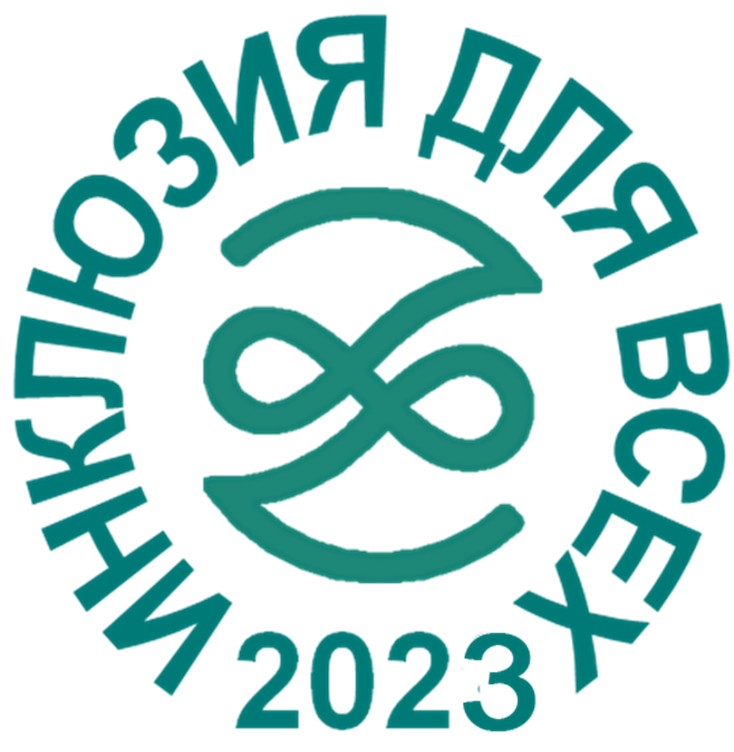 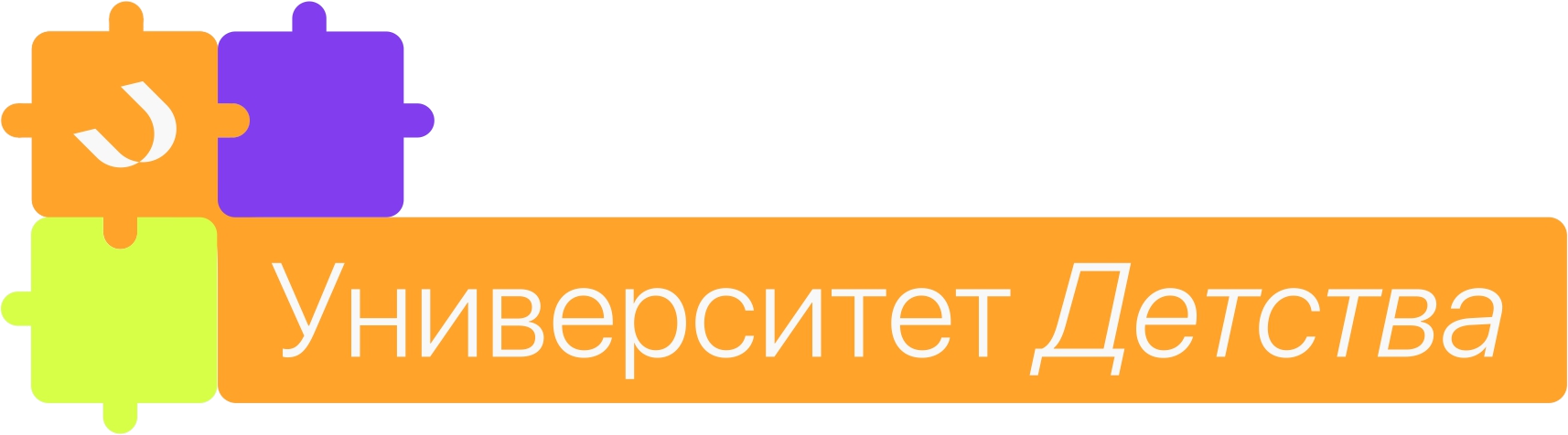 Работа с родителями
Проведение медико-педагогических групповых и индивидуальных консультаций для родителей.
Подборка психолого-педагогических статей для родителей по теме «Скоро в школу»
Организация «Дня открытых дверей» 
    для родителей. 
Совместные взросло-детские 
    мероприятия и др.
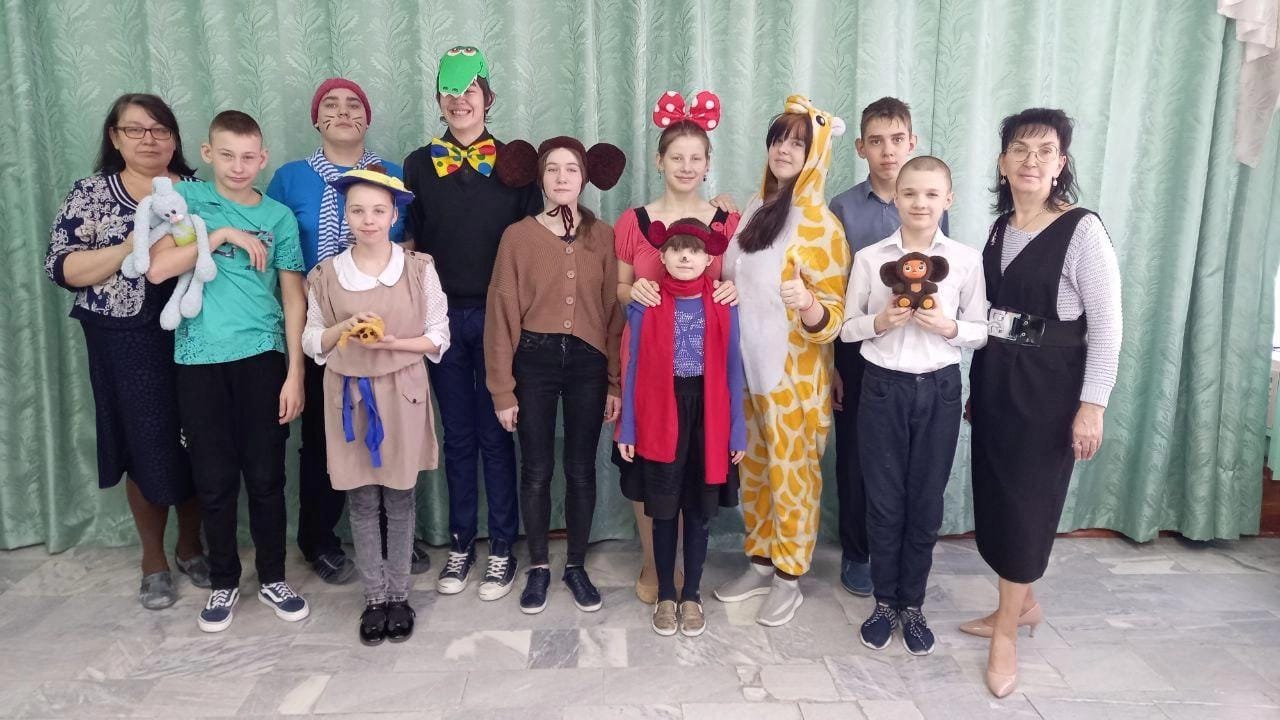 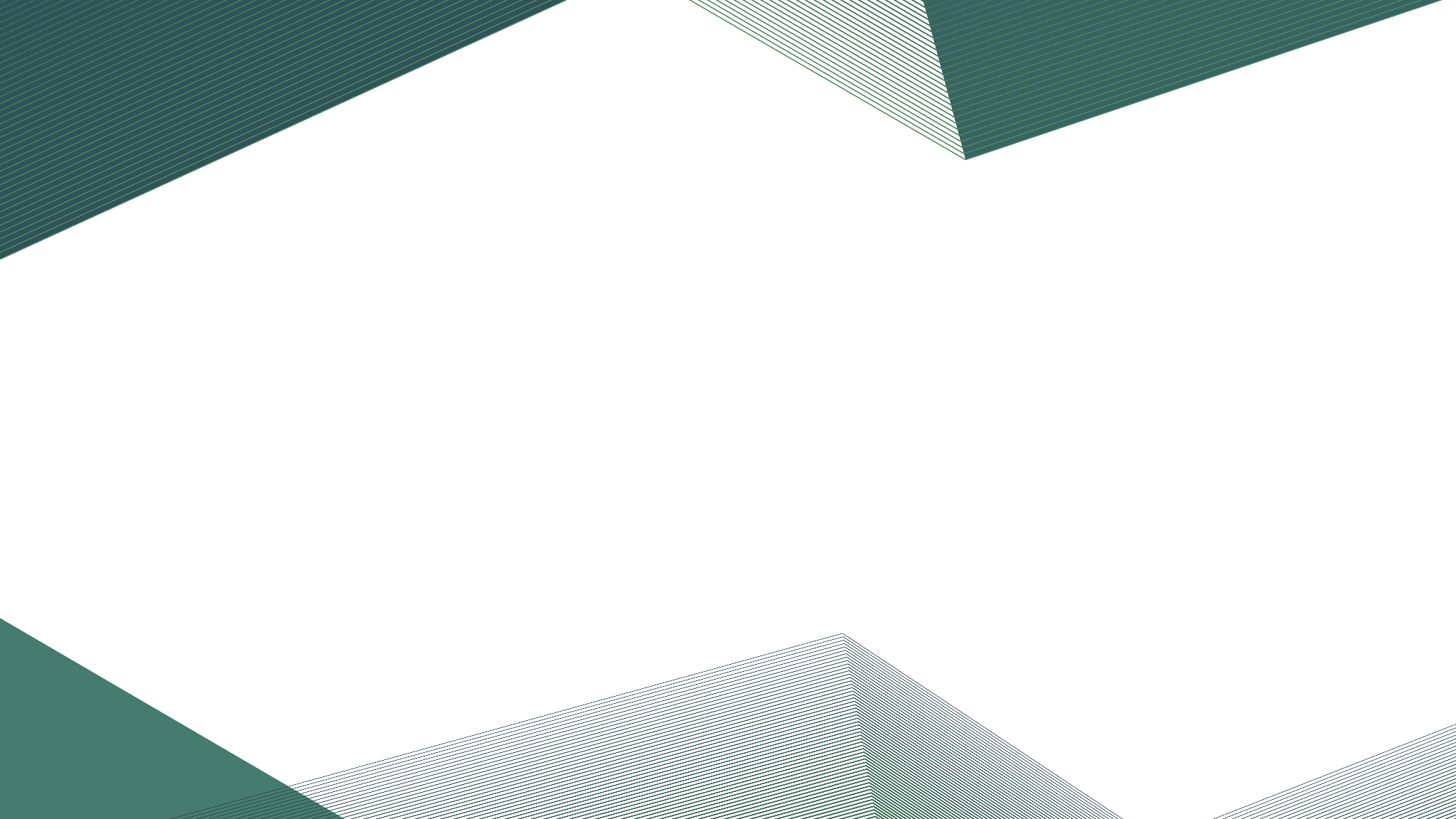 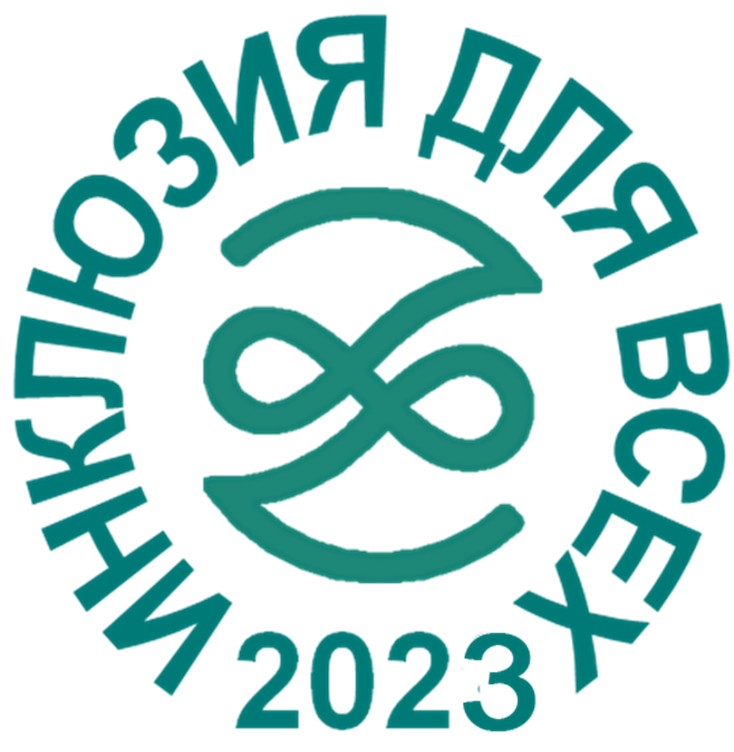 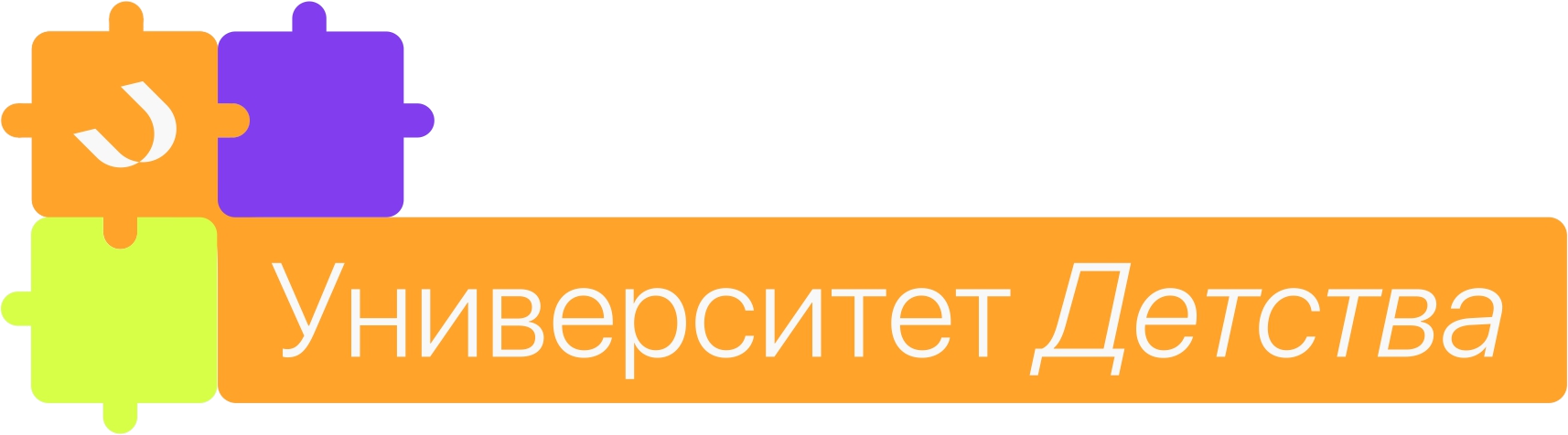 «Круги сообщества»
Родители
Взаимодействие Сотрудничество Понимание
Поддержка
Специалисты школы
Учитель 1 класса
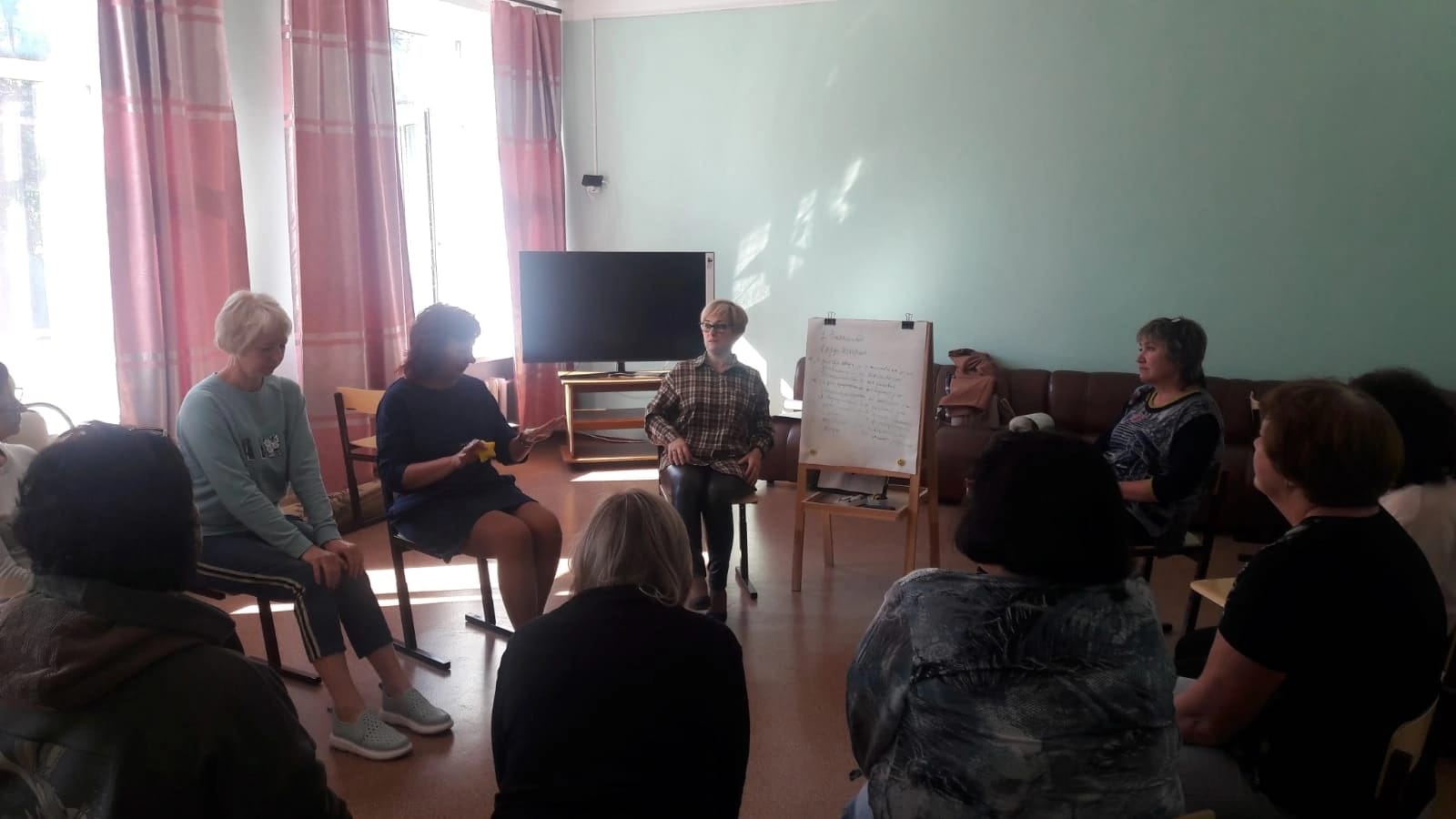 Администрация школы
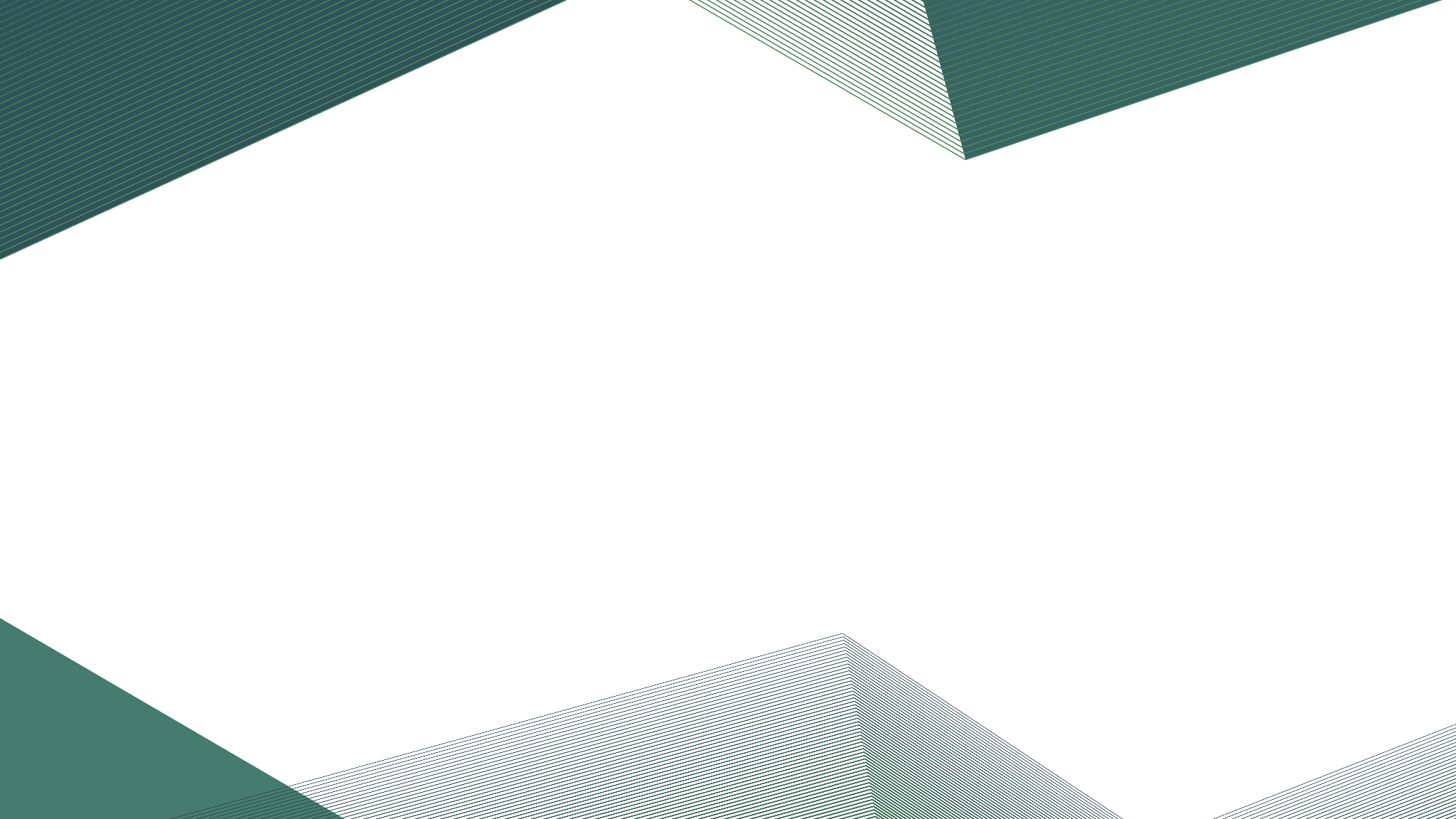 Итоги
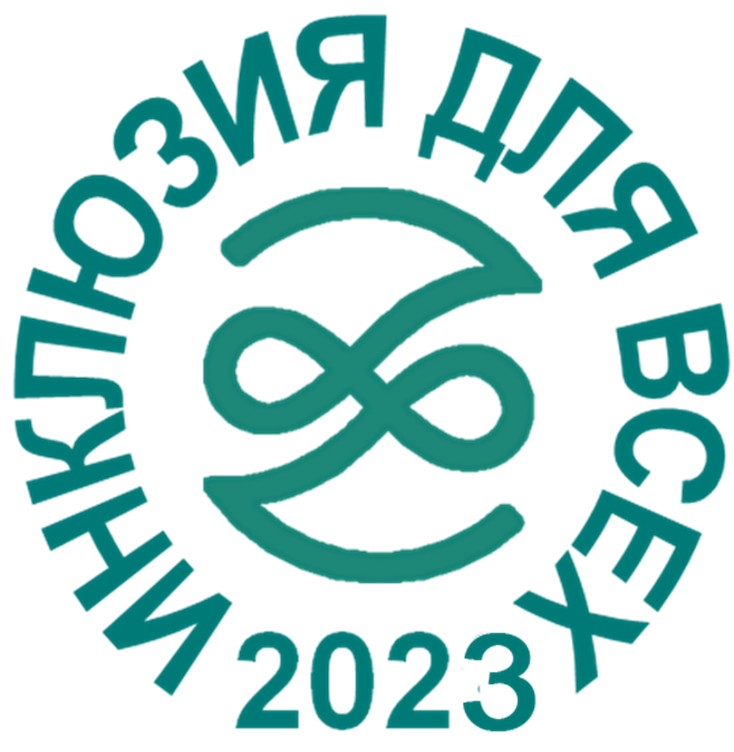 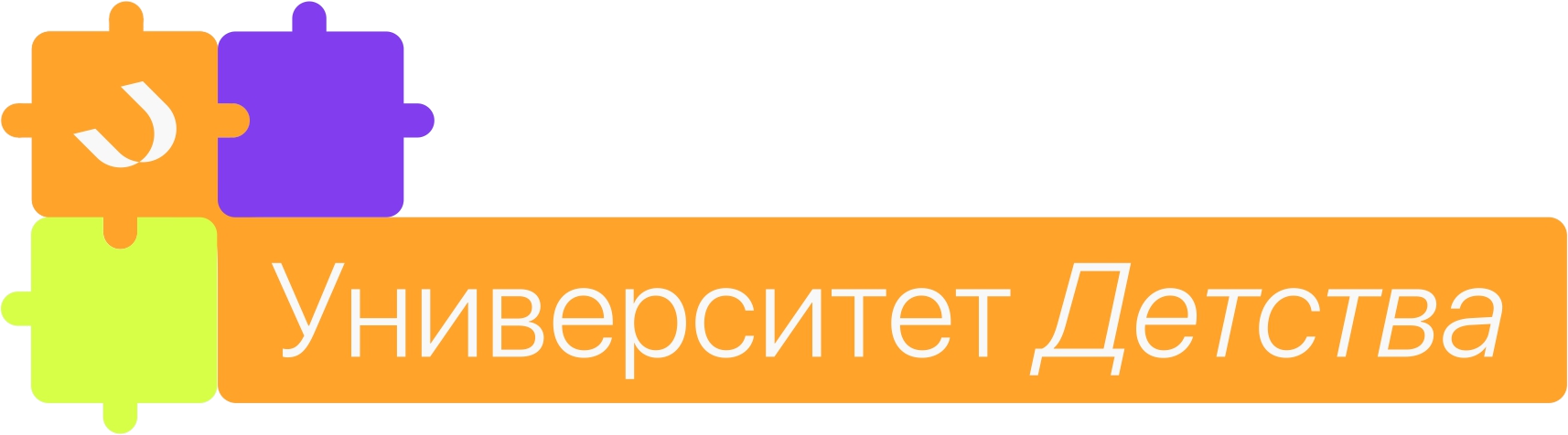 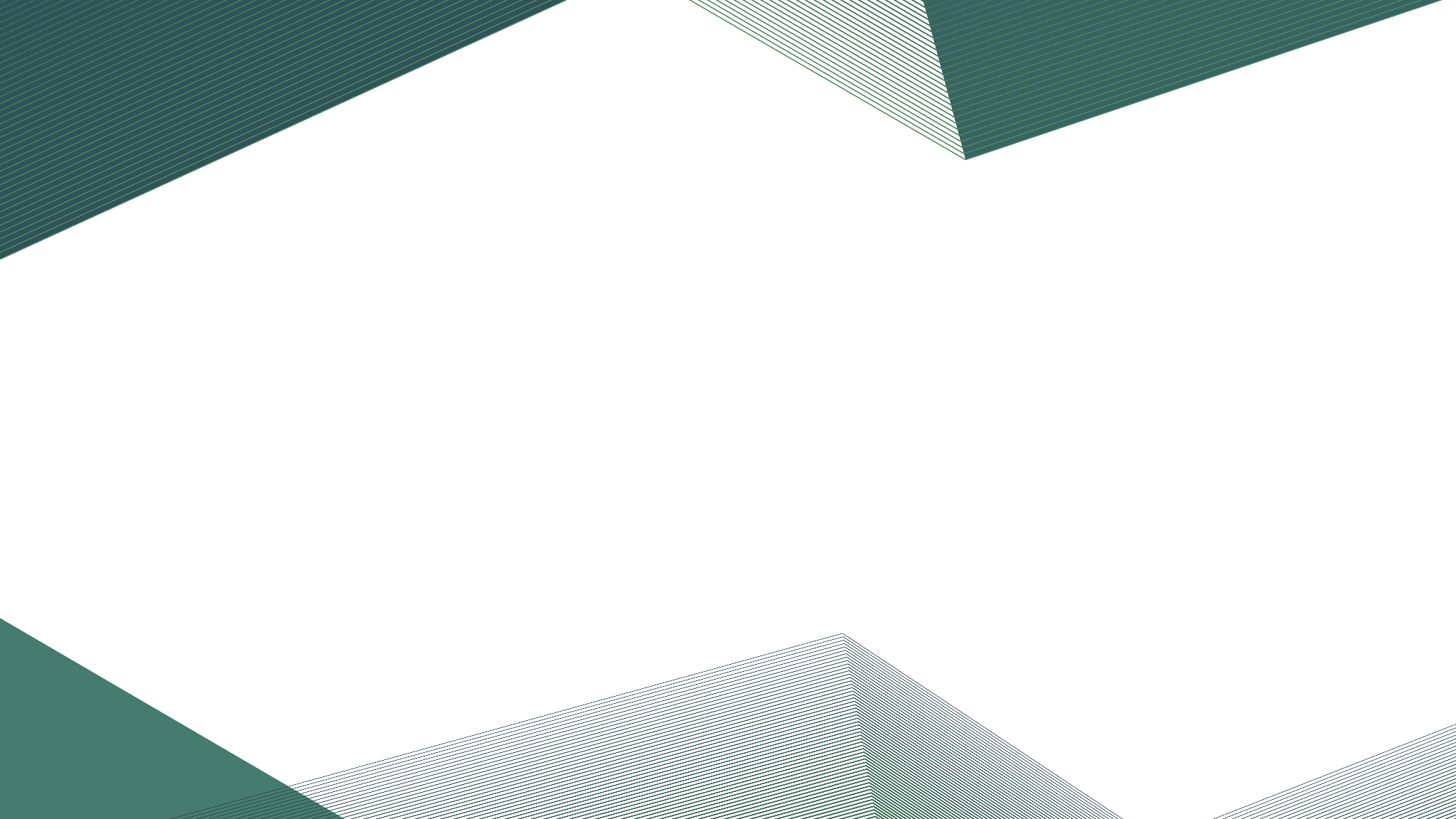 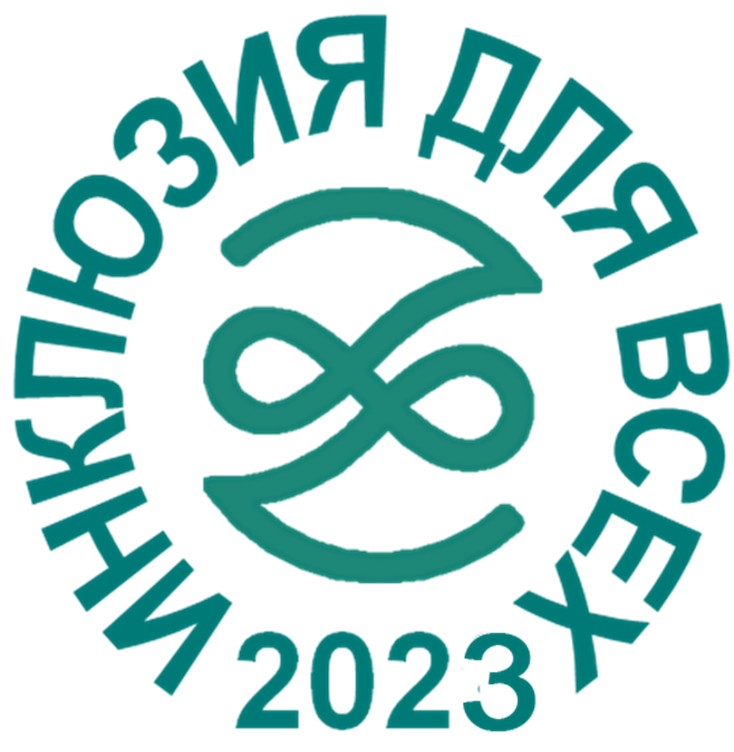 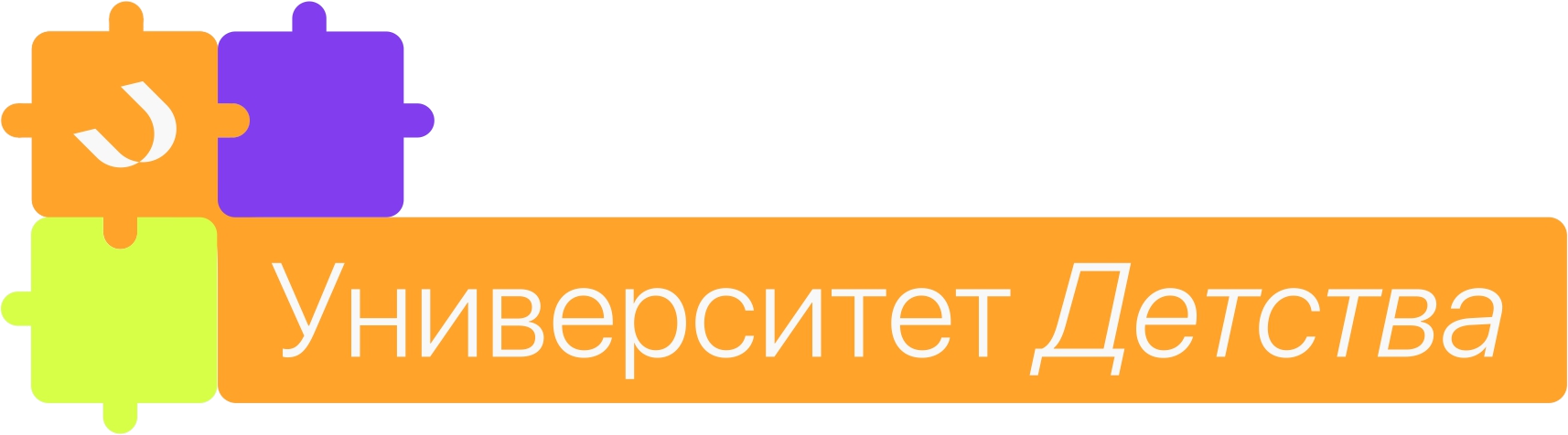 II Международная модульная научно-практическая конференция “Инклюзия для всех 2023”
Симон Ирина Сергеевна
https://simonirina.nethouse.ru/
Официальный представитель регионального кампуса 
Университета детства в Томской области 
«Открытое пространство»
 https://vk.com/public209478169
https://t.me/openspacetsk
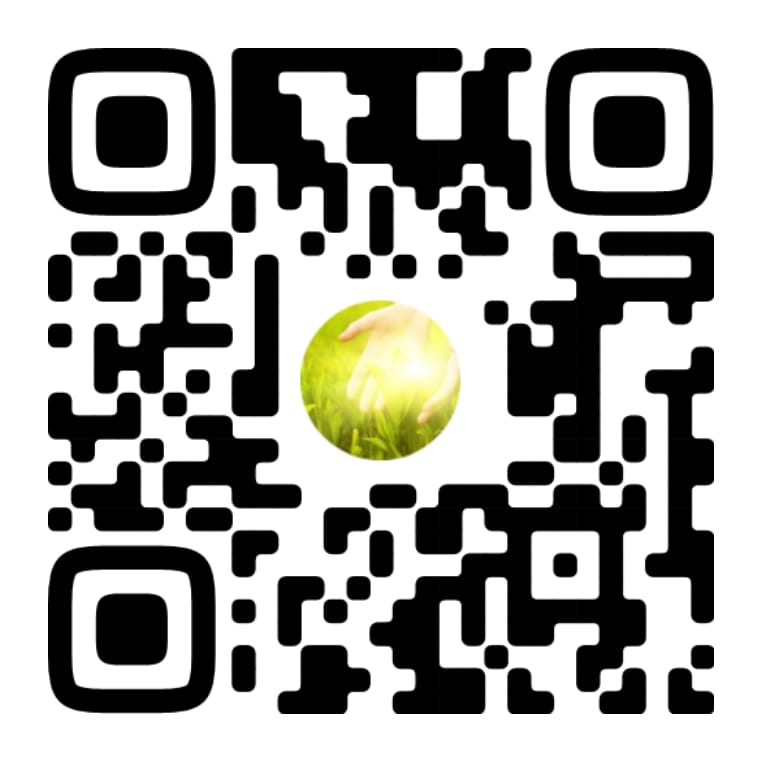 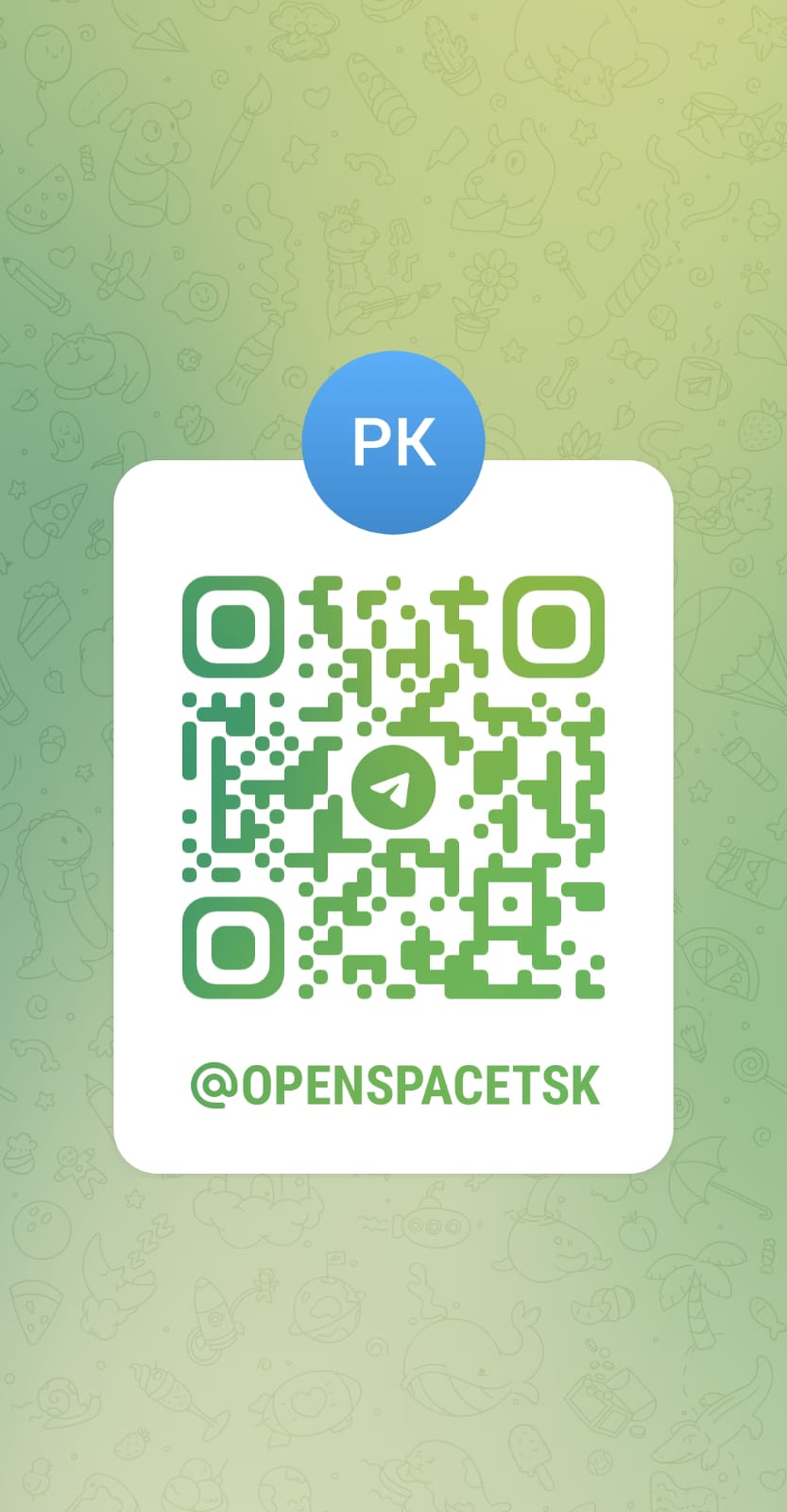